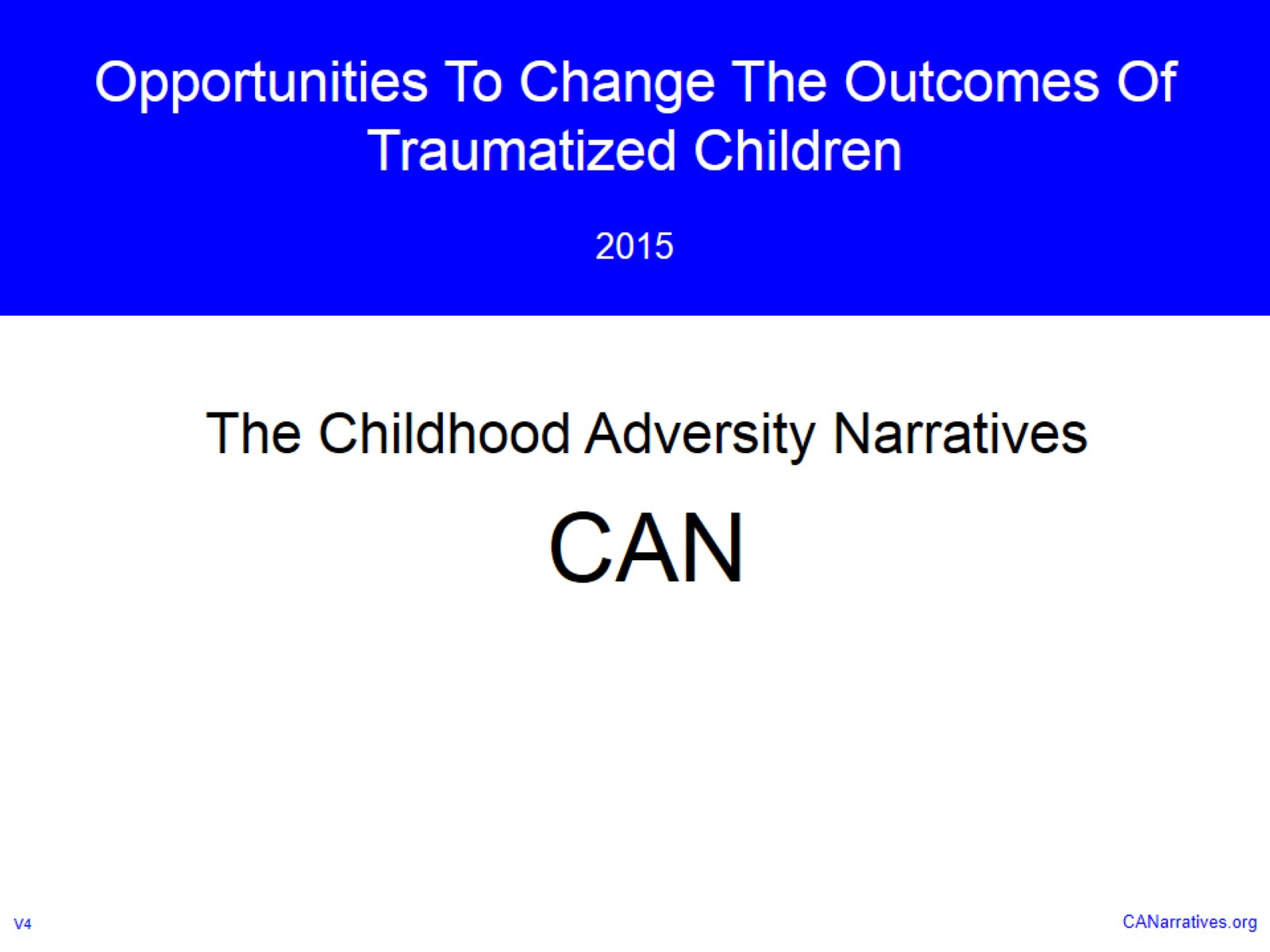 Opportunities To Change The Outcomes Of Traumatized Children2015
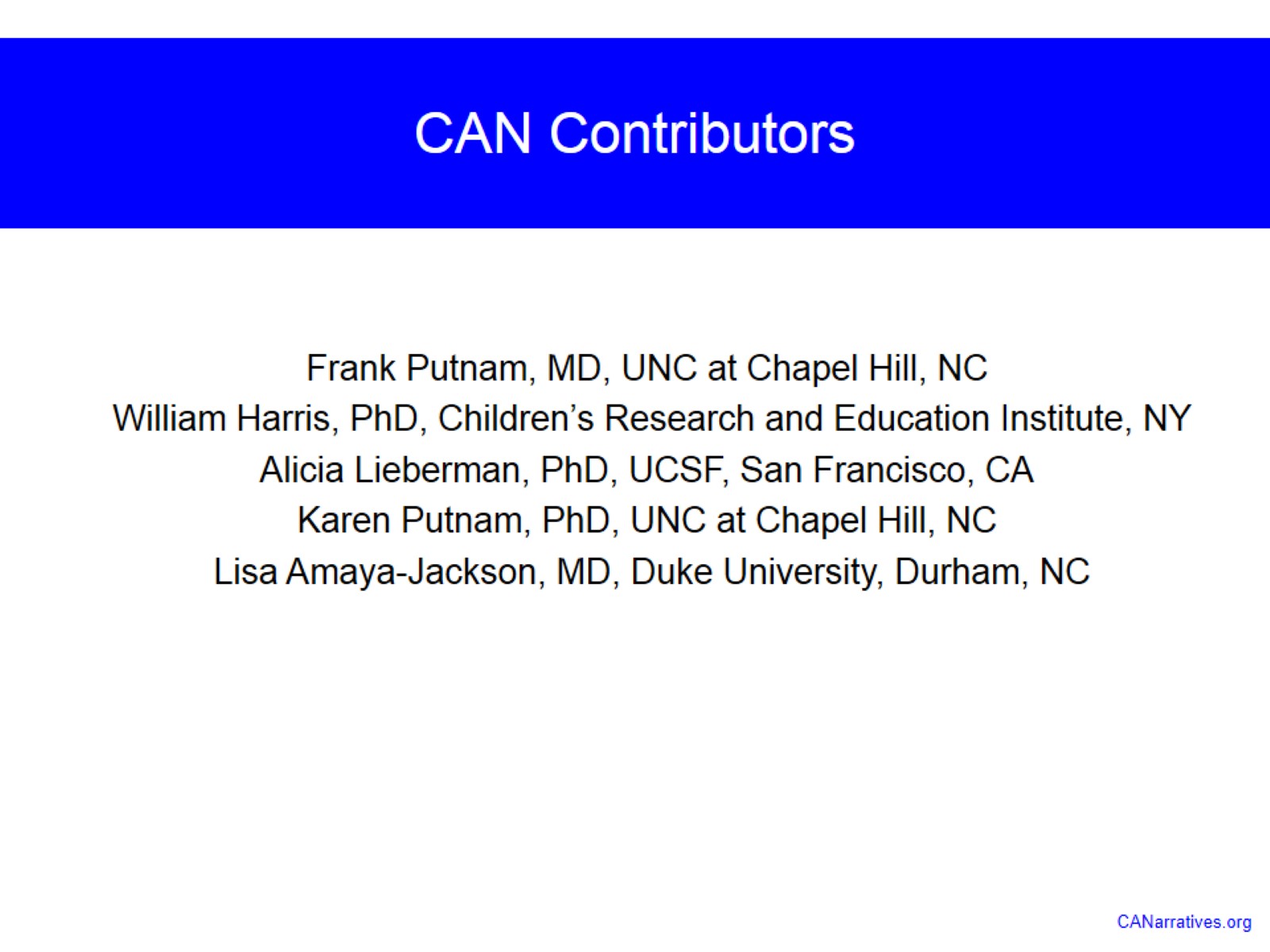 CAN Contributors
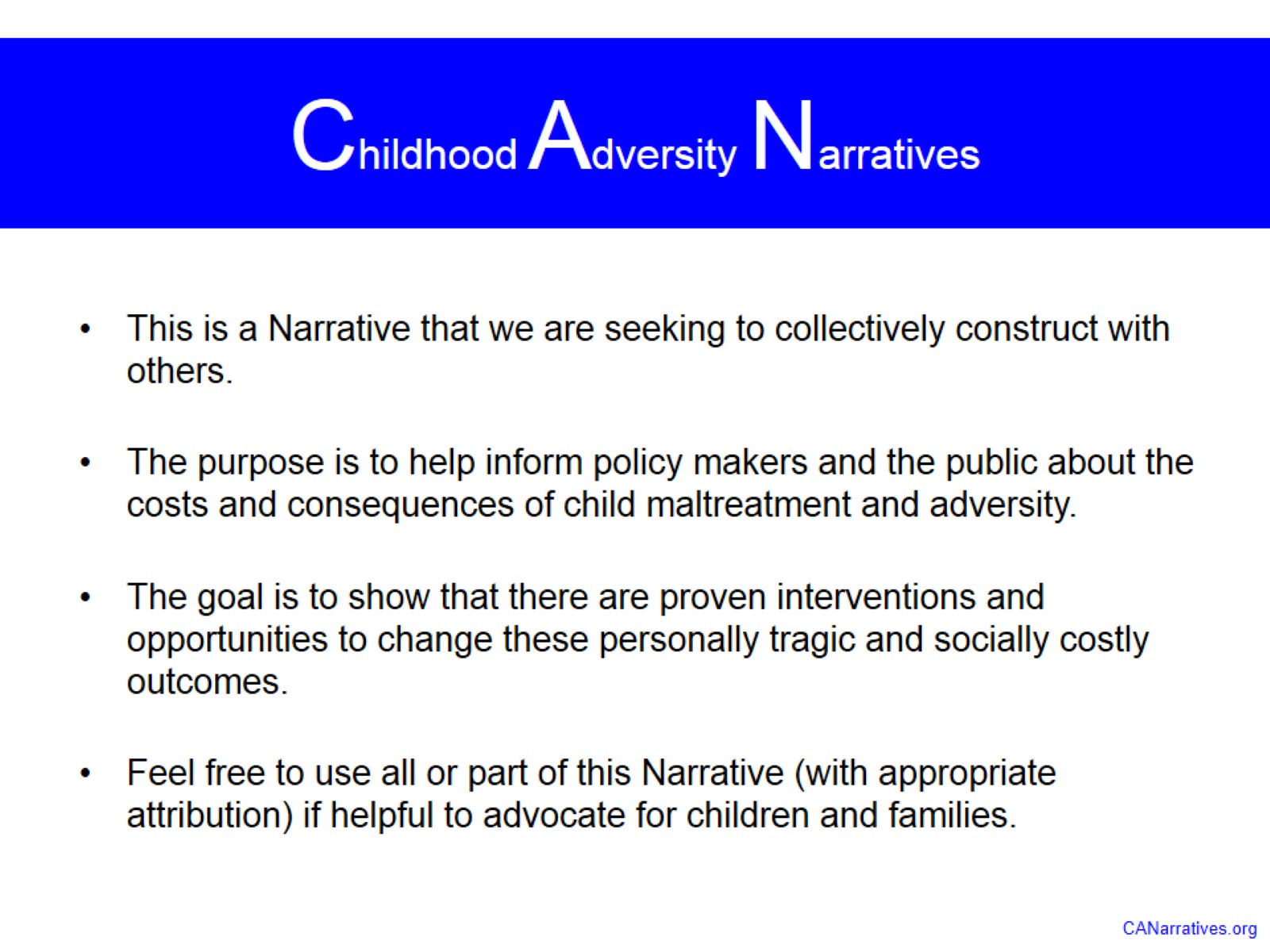 Childhood Adversity Narratives
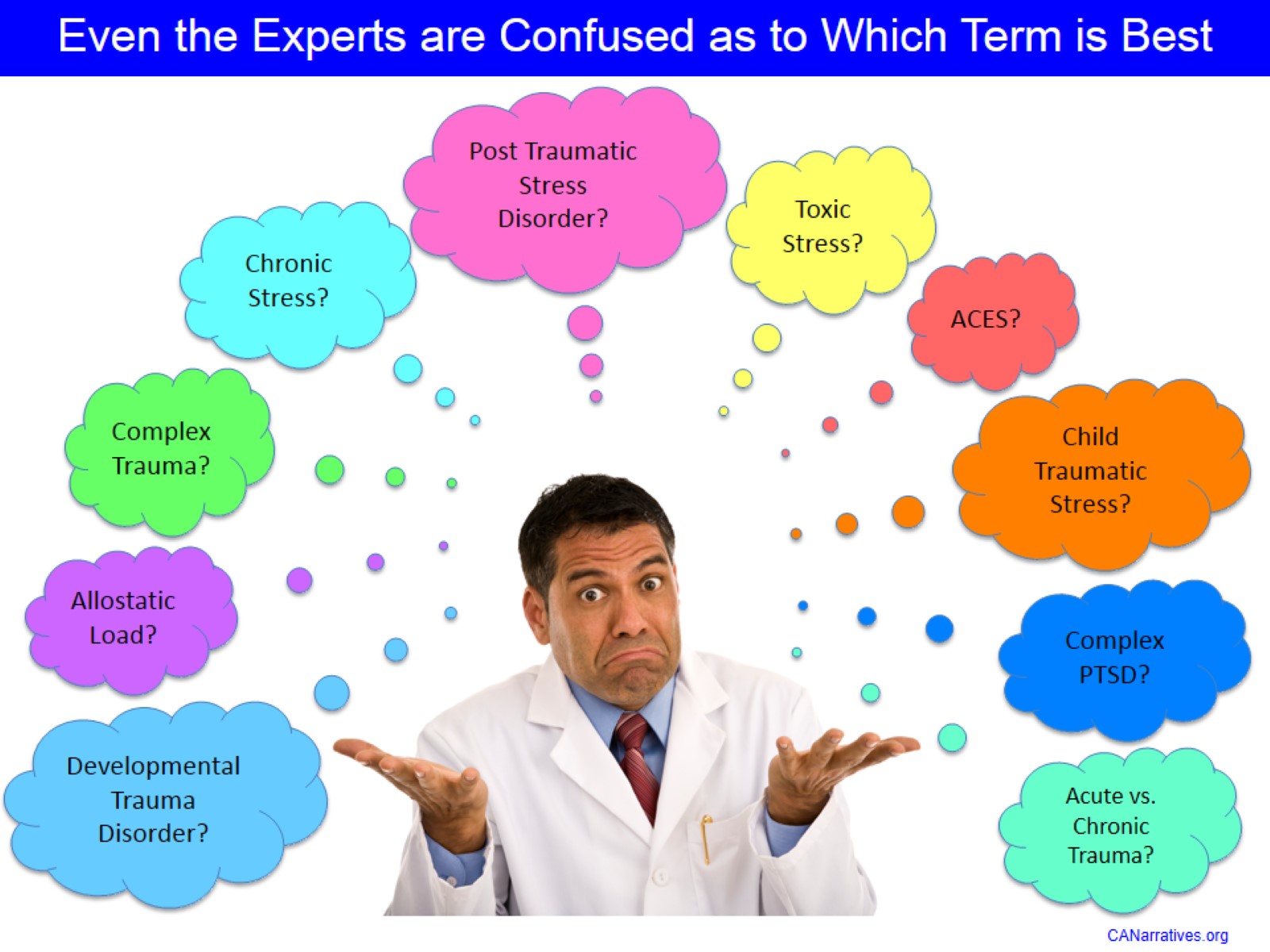 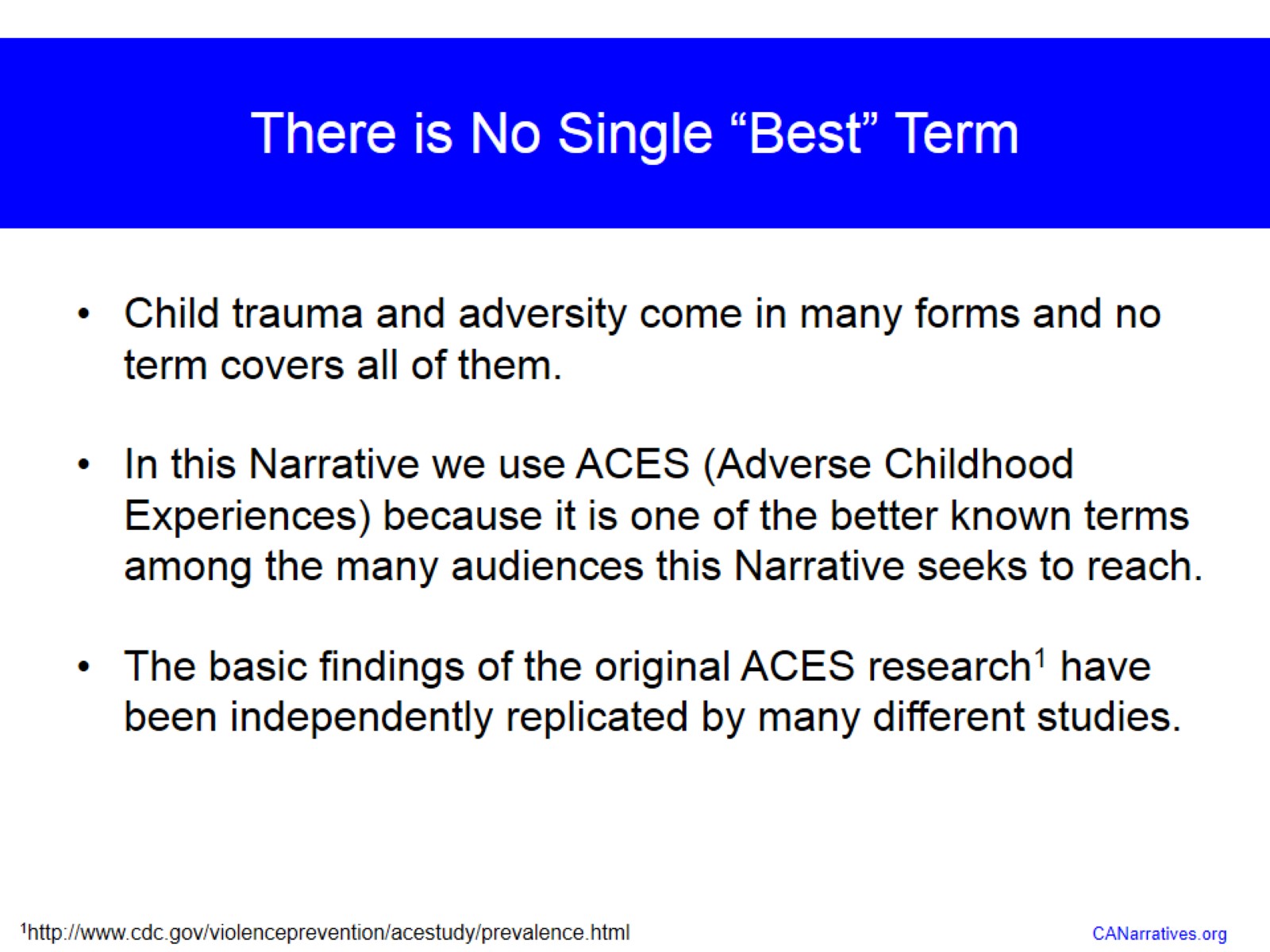 There is No Single “Best” Term
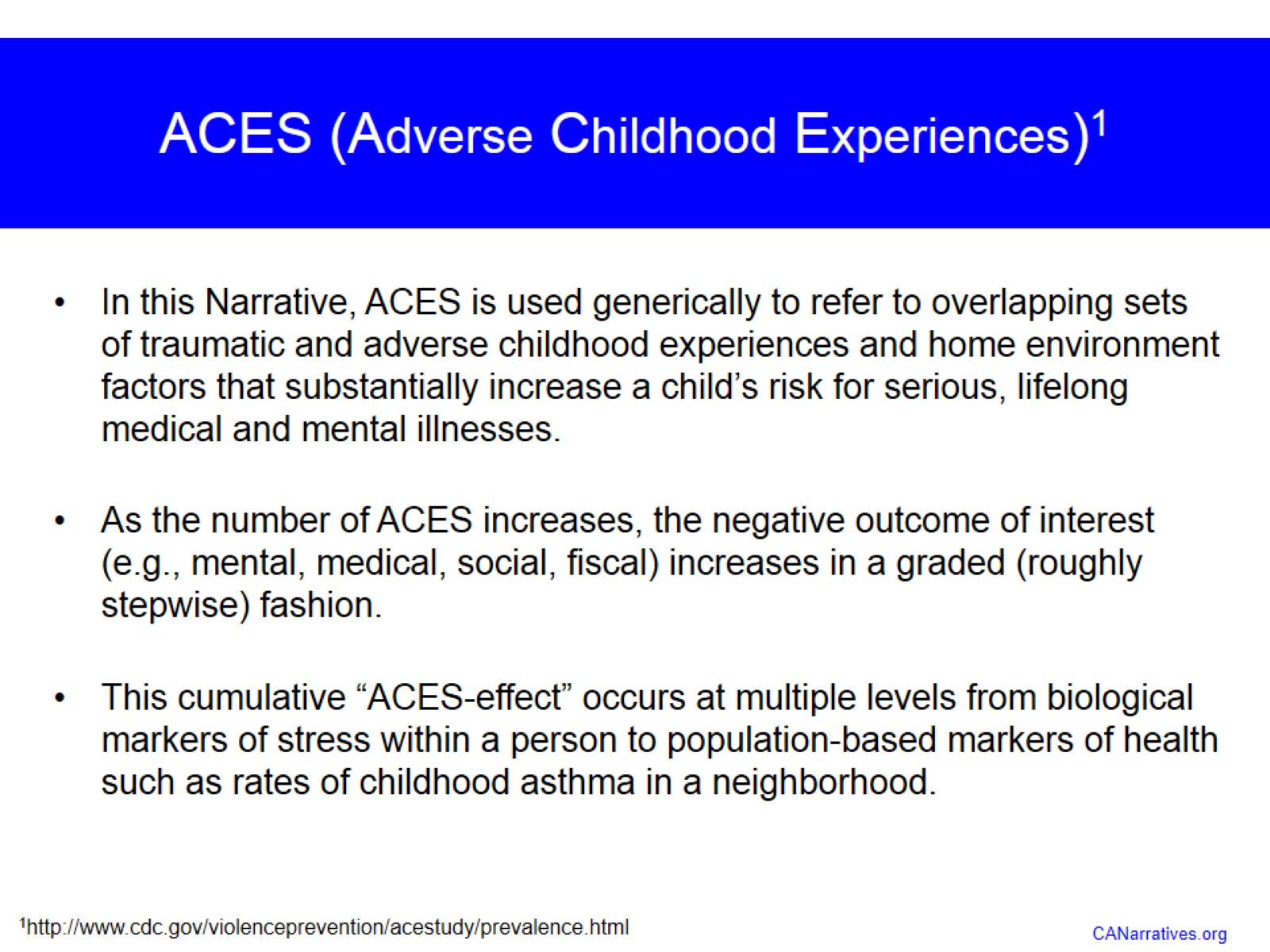 ACES (Adverse Childhood Experiences)1
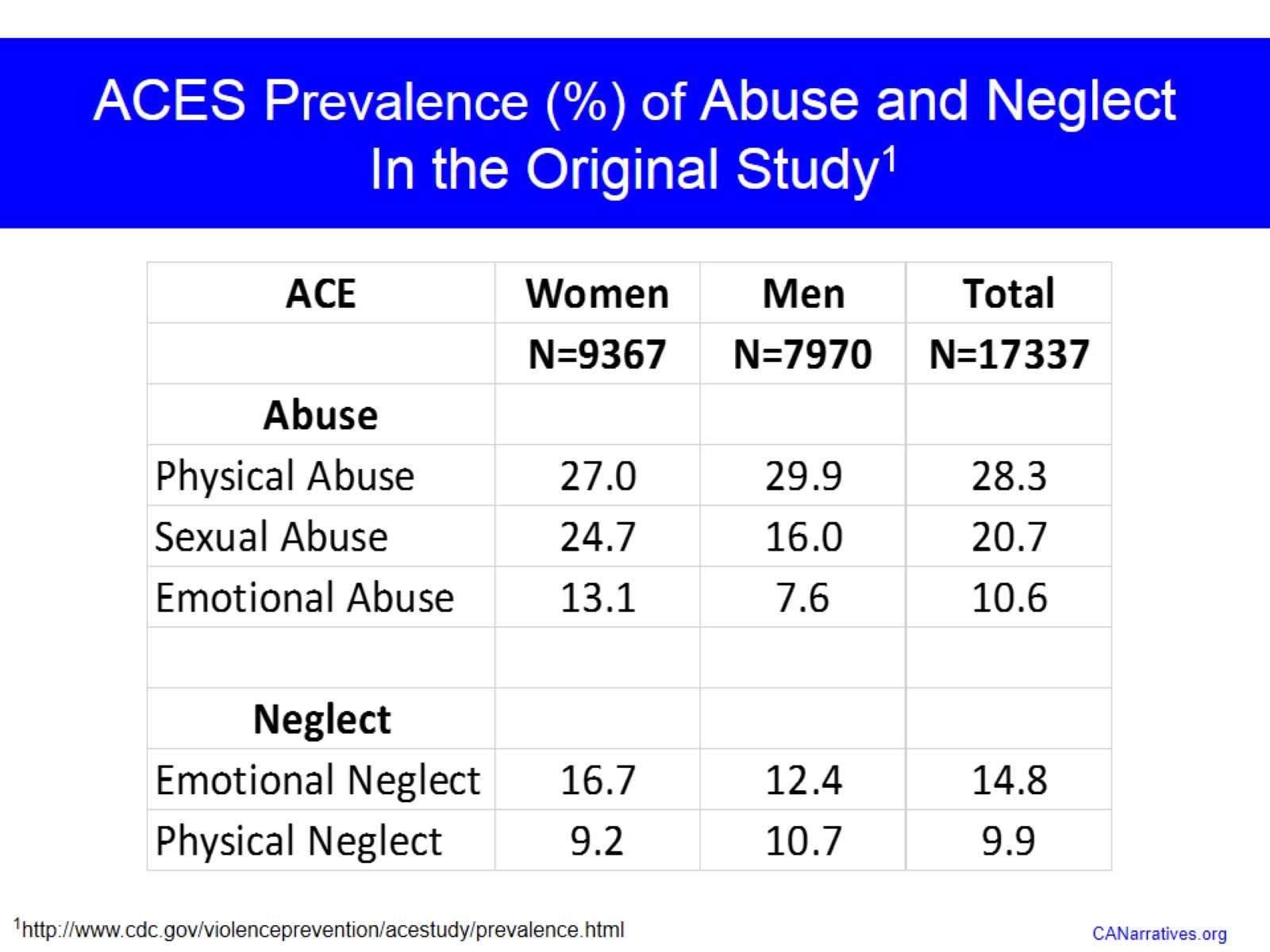 ACES Prevalence (%) of Abuse and NeglectIn the Original Study1
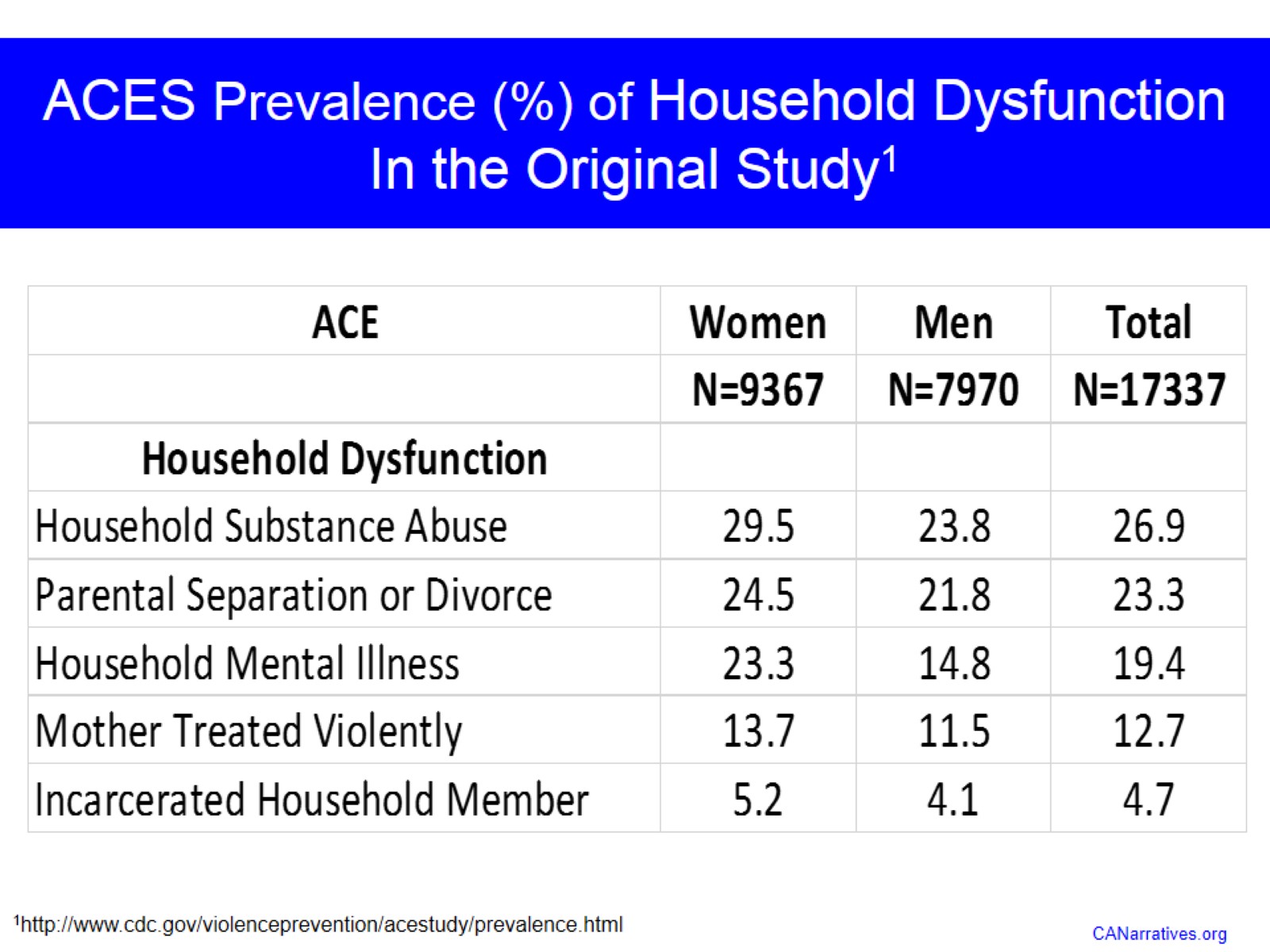 ACES Prevalence (%) of Household DysfunctionIn the Original Study1
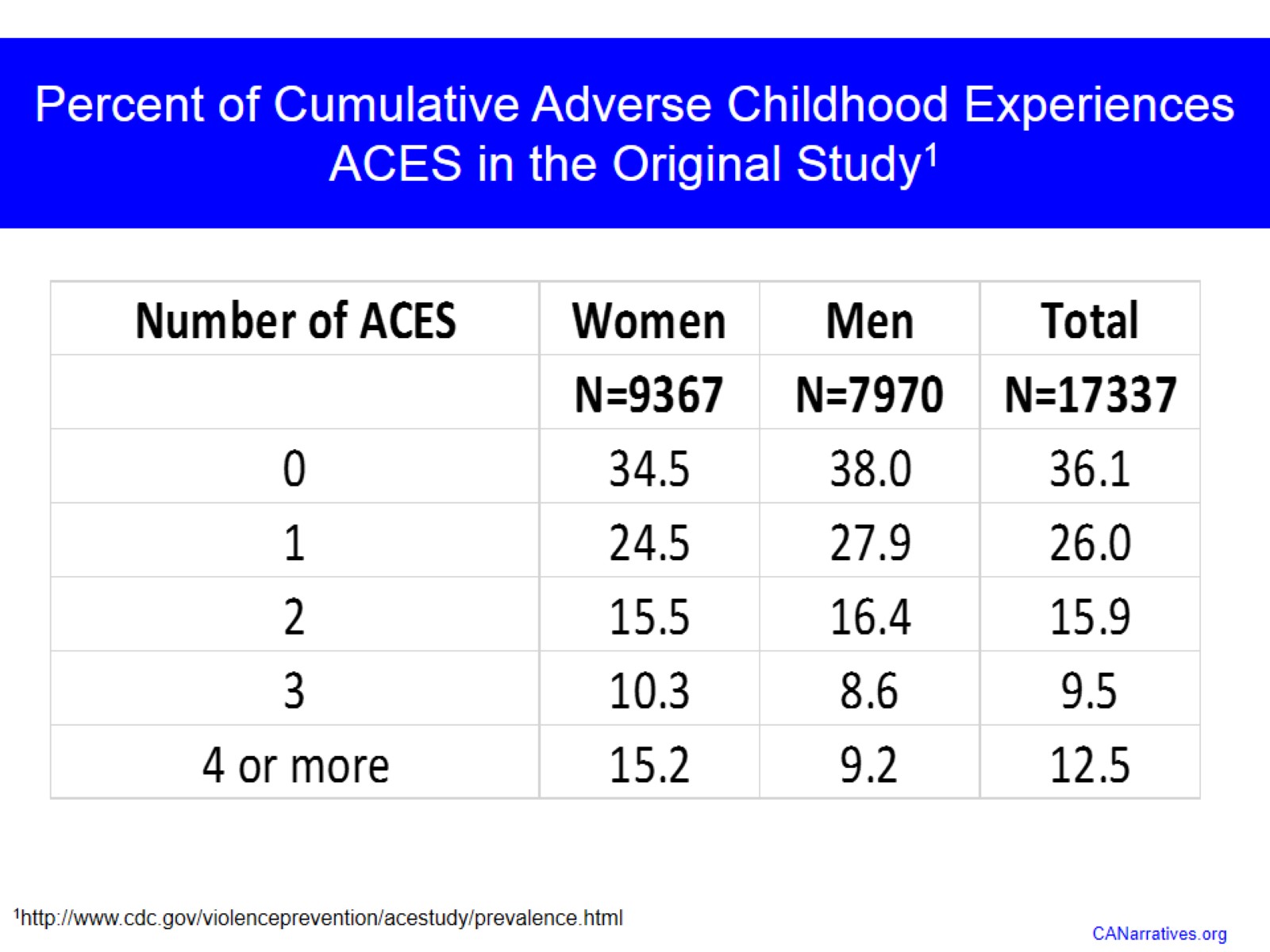 Percent of Cumulative Adverse Childhood Experiences ACES in the Original Study1
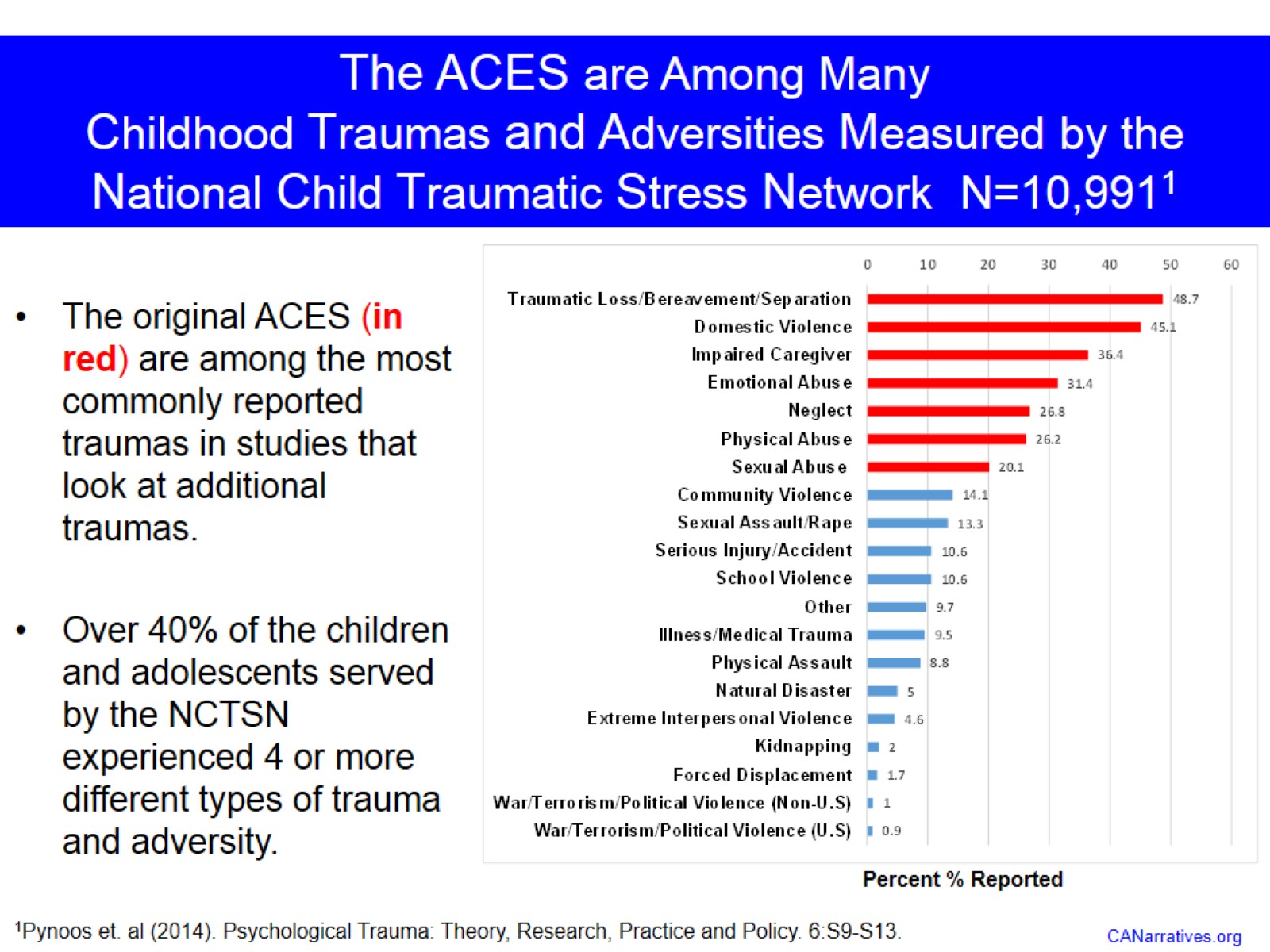 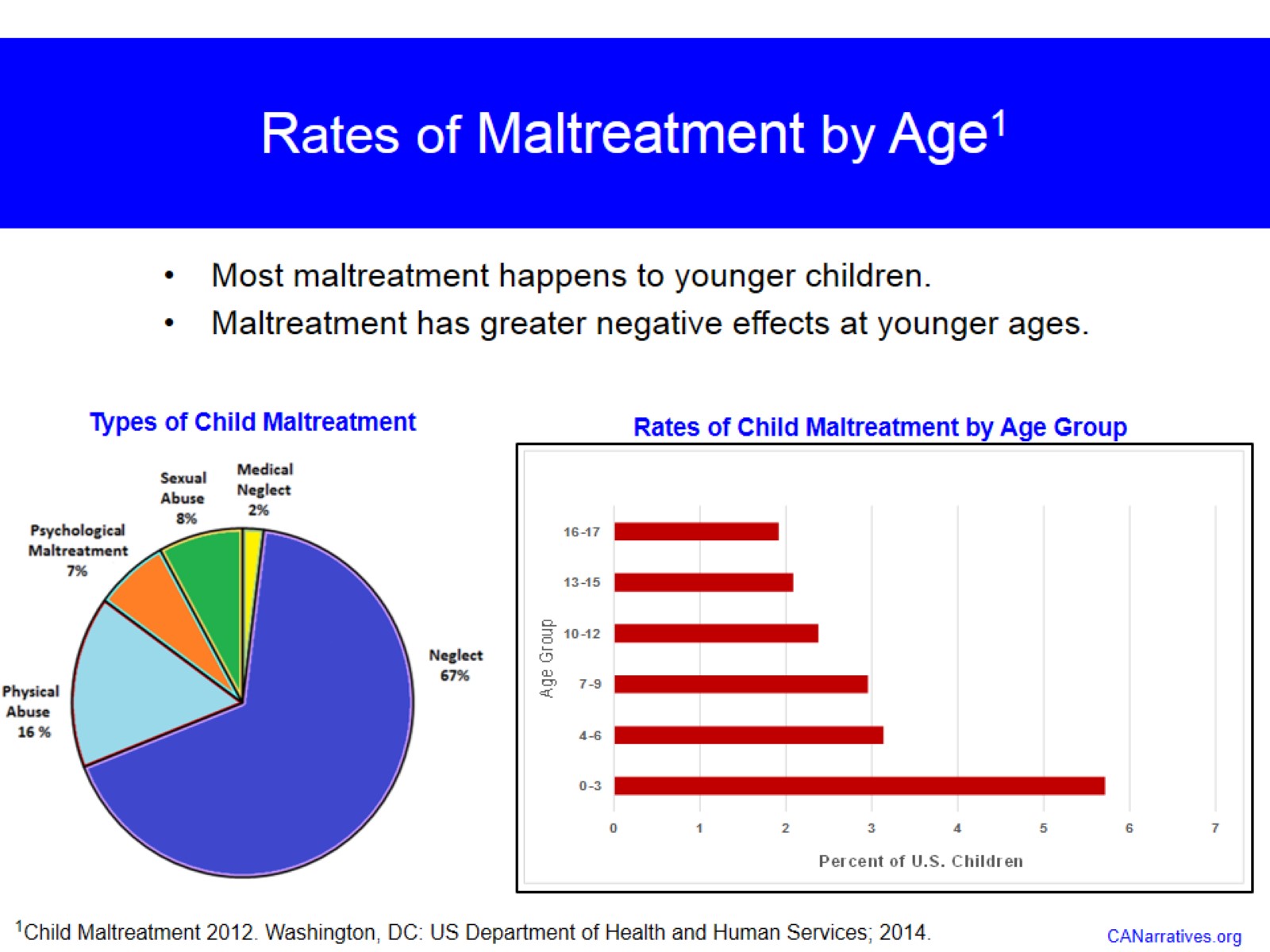 Rates of Maltreatment by Age1
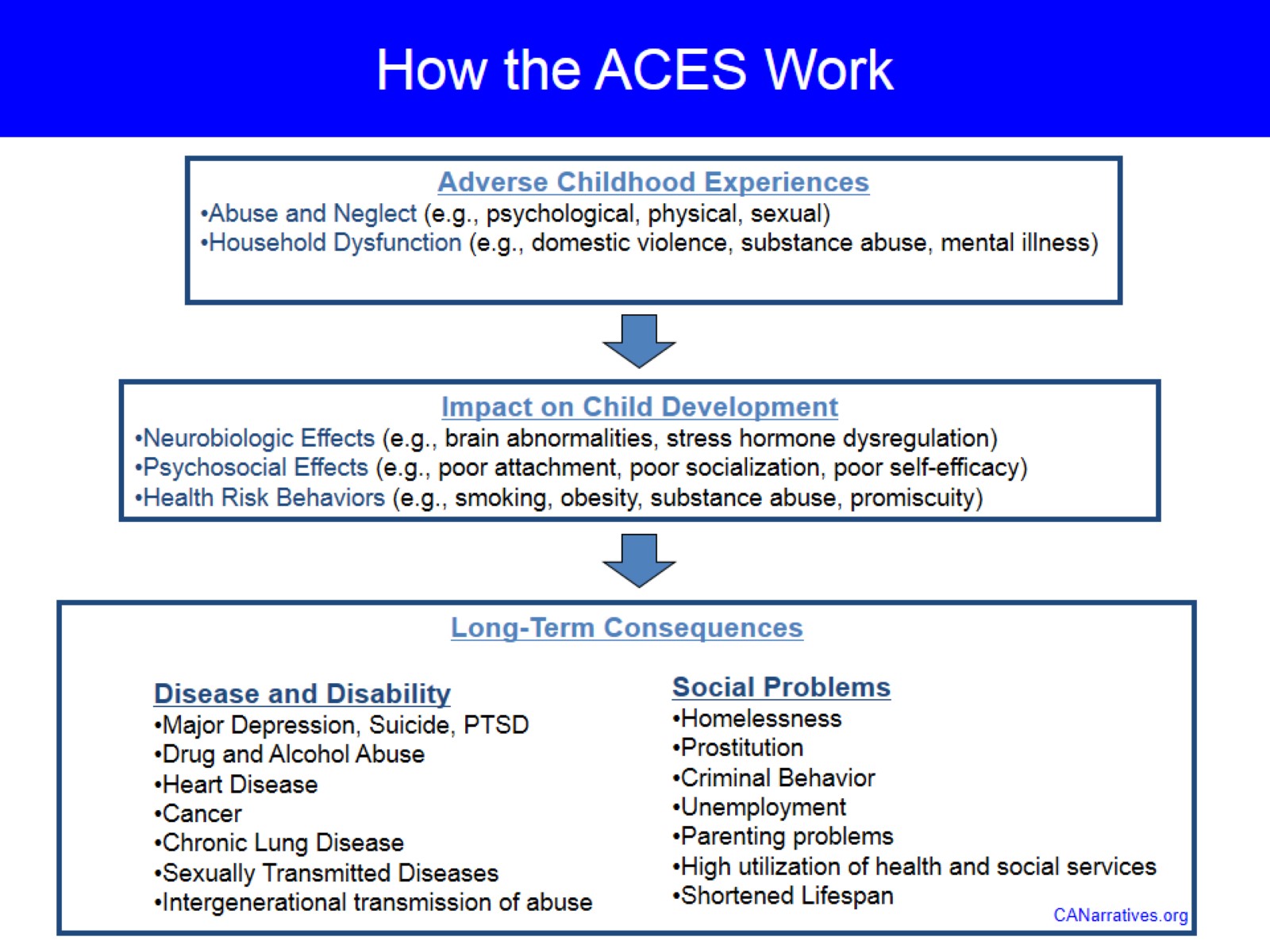 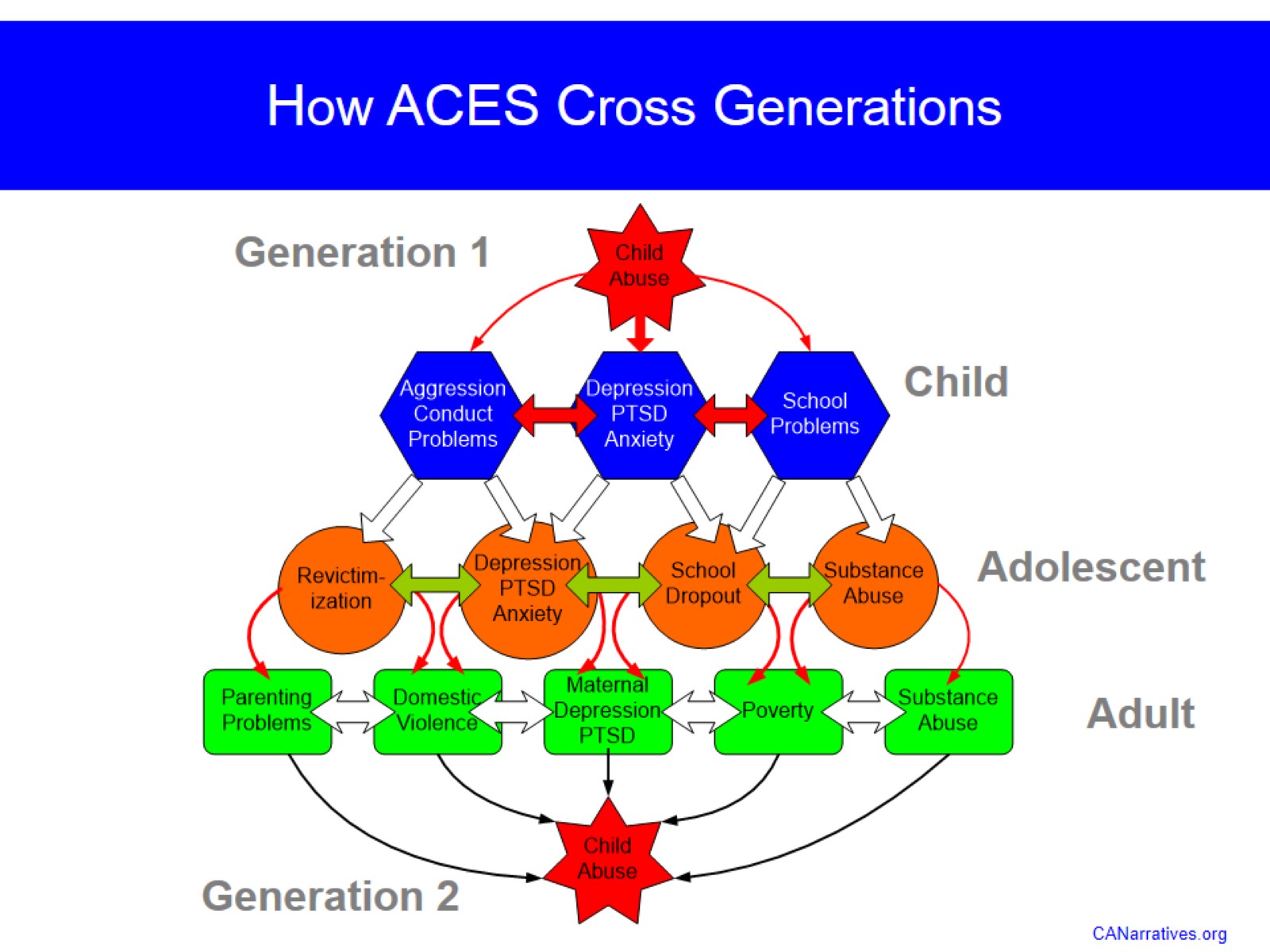 How ACES Cross Generations
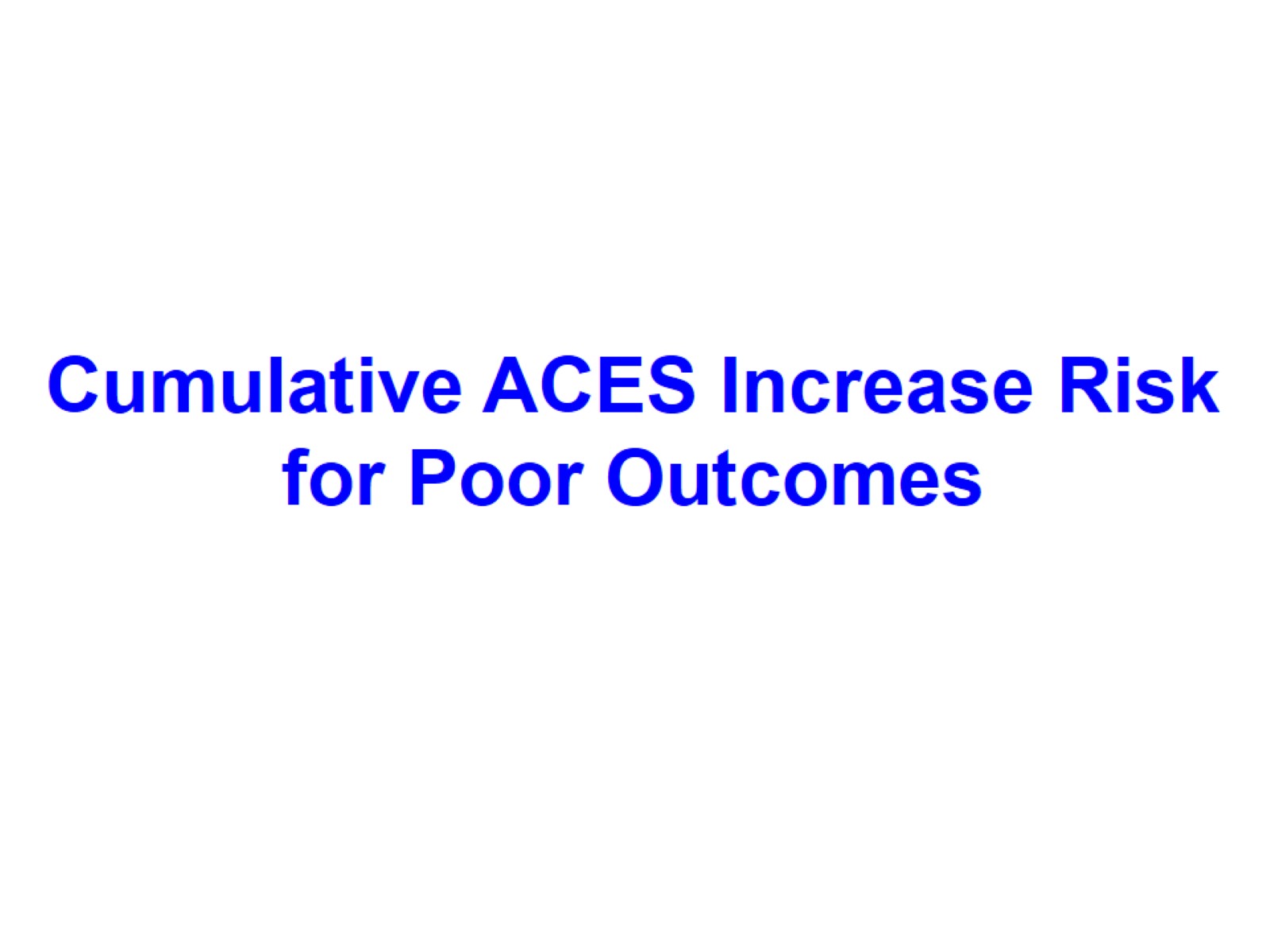 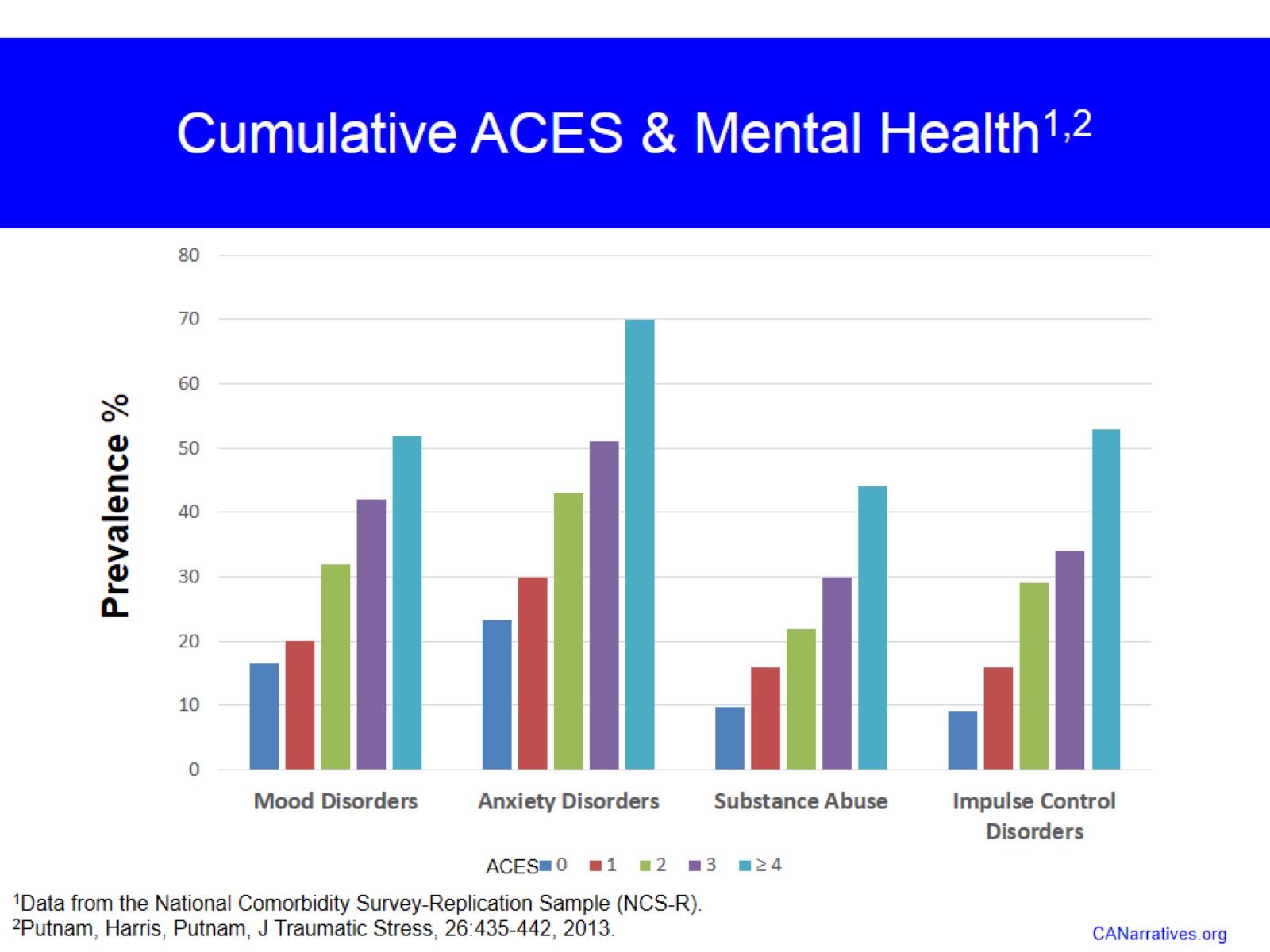 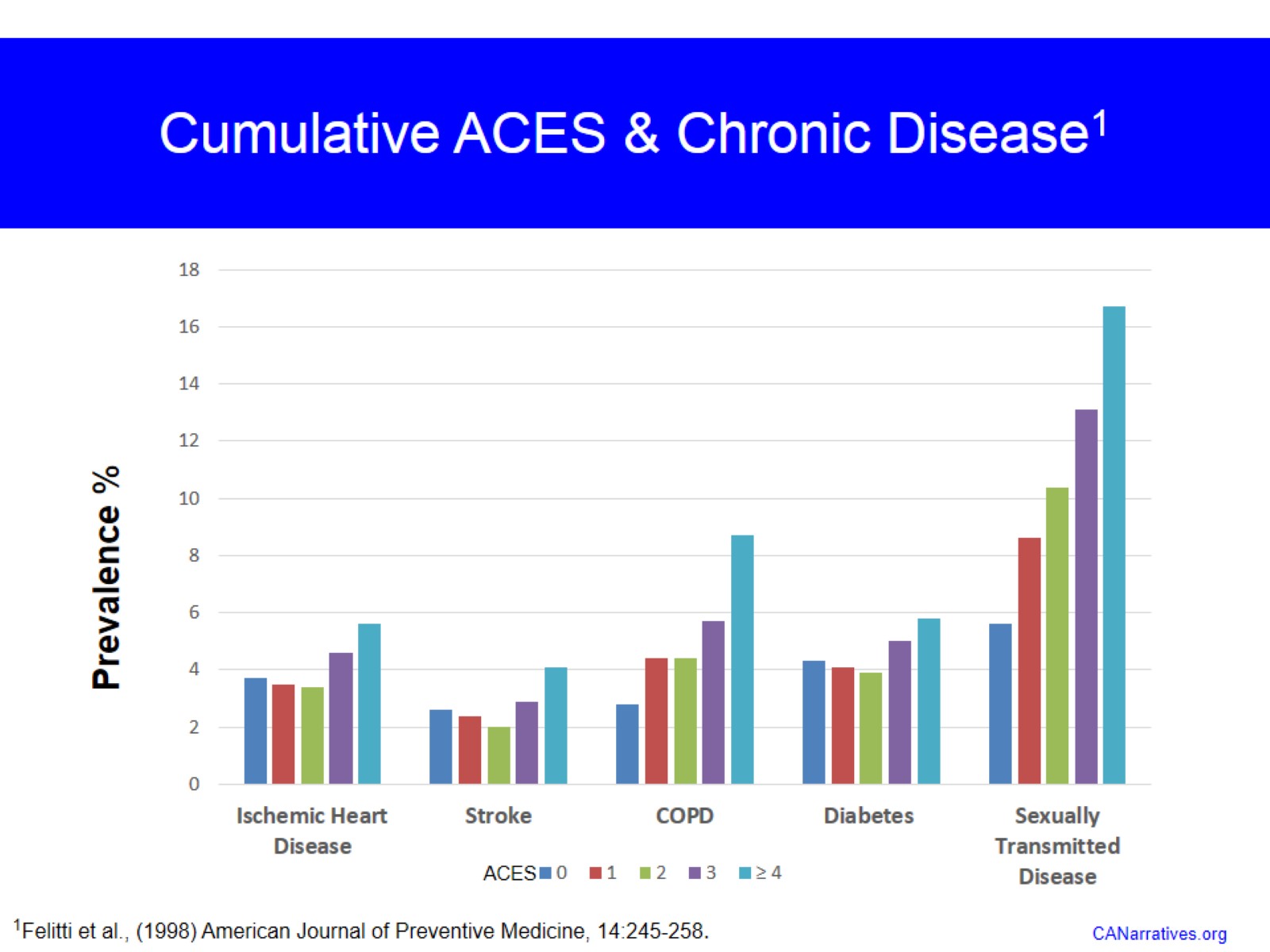 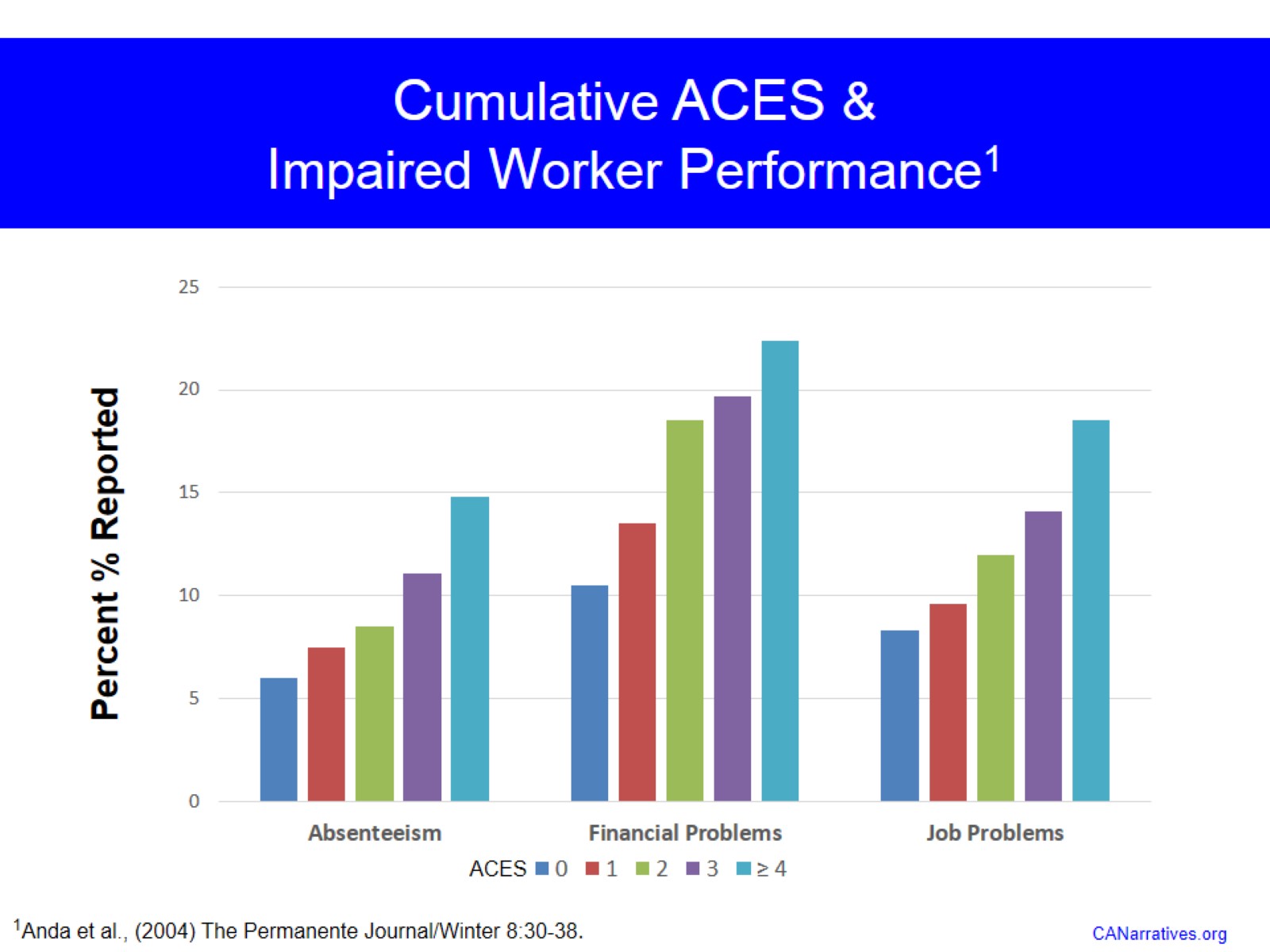 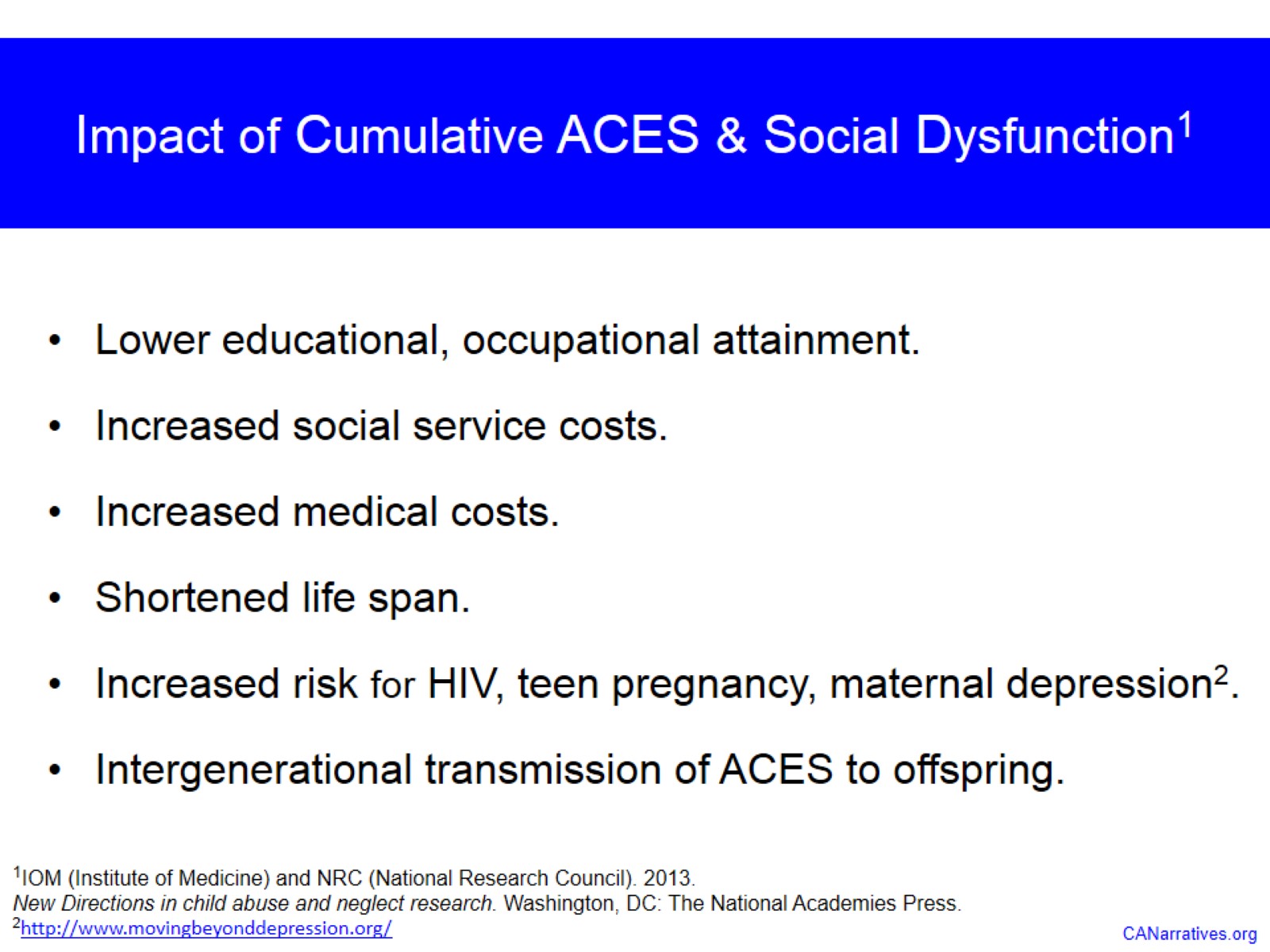 Impact of Cumulative ACES & Social Dysfunction1
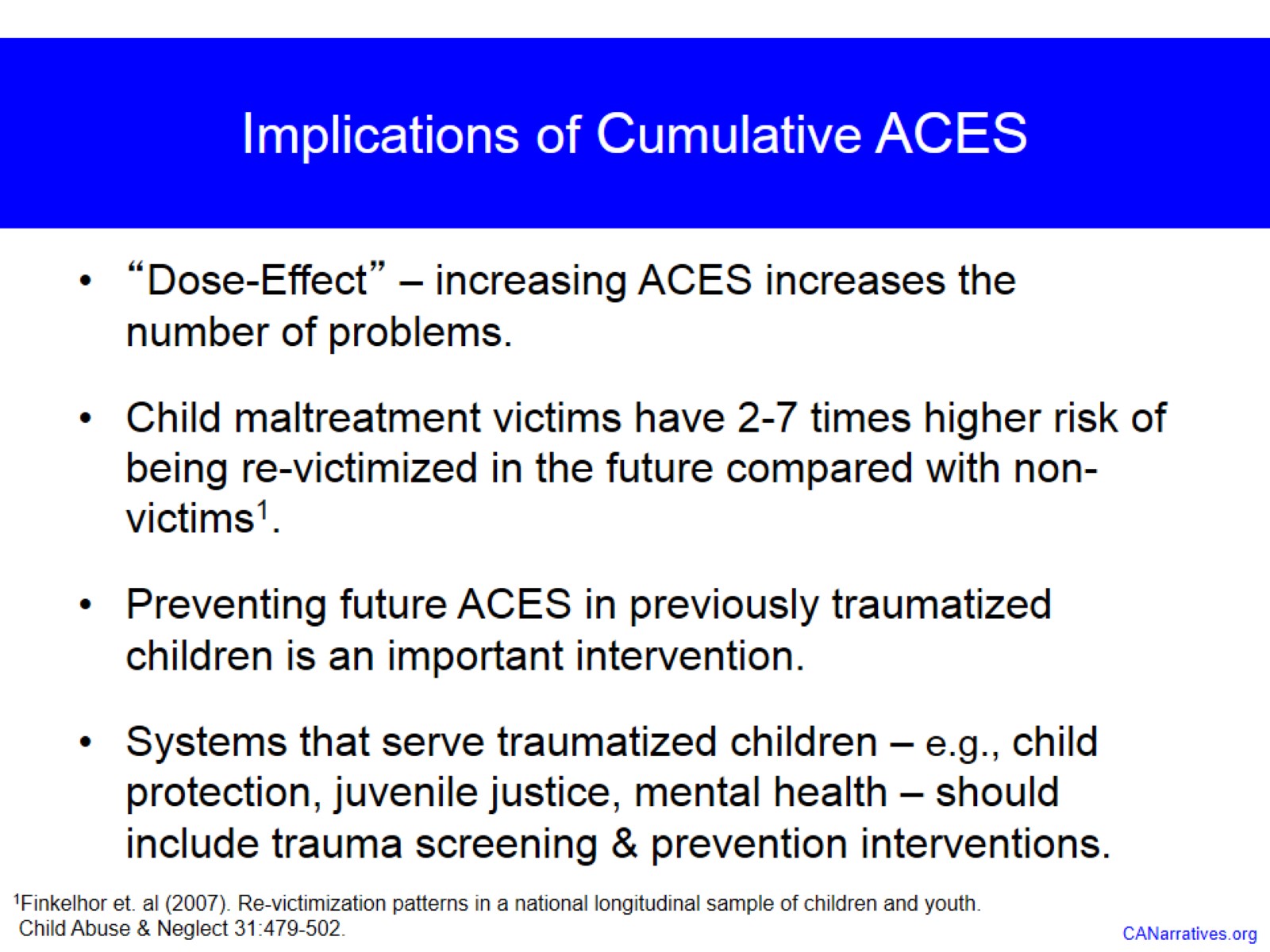 Implications of Cumulative ACES
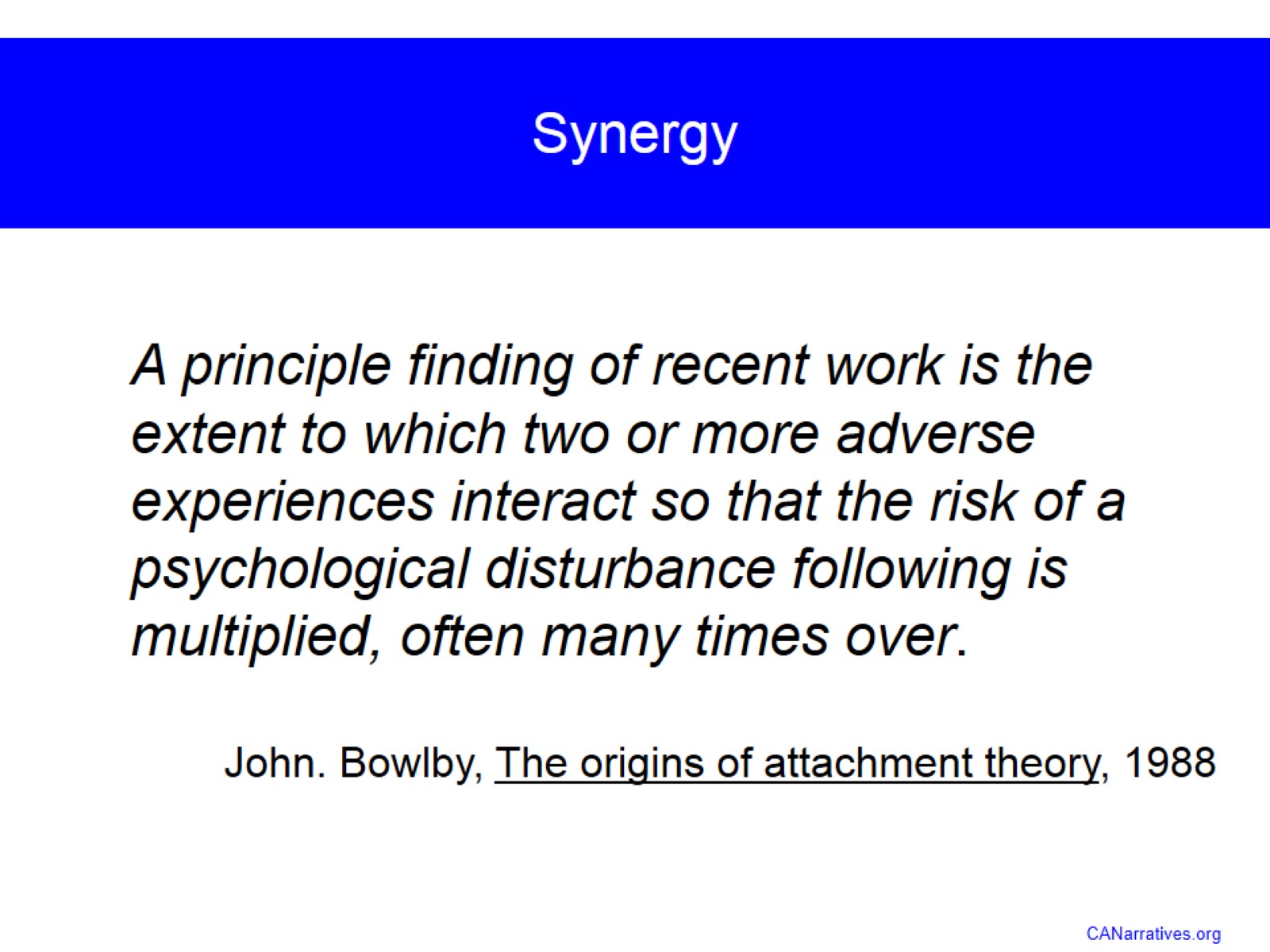 Synergy
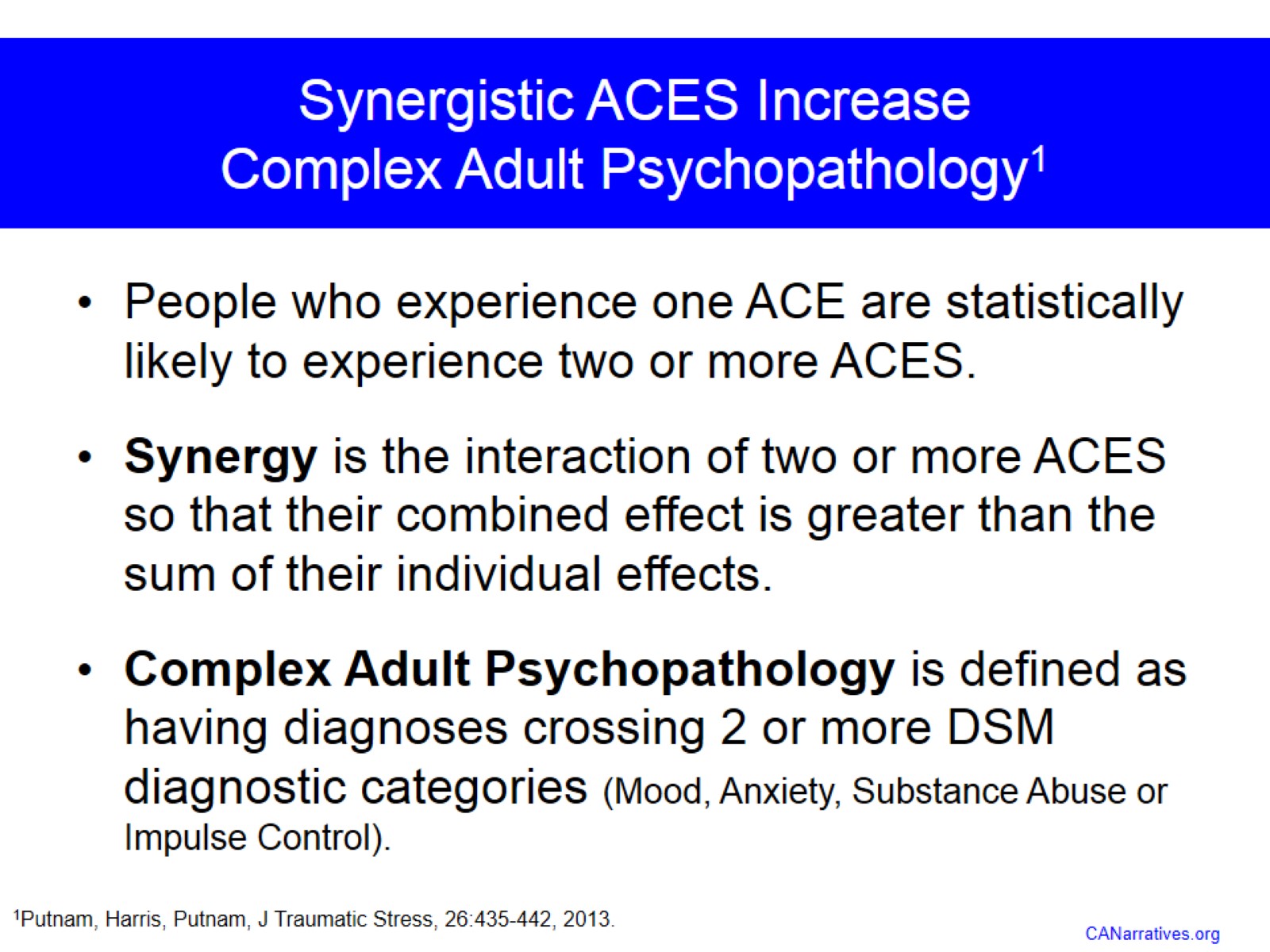 Synergistic ACES Increase Complex Adult Psychopathology1
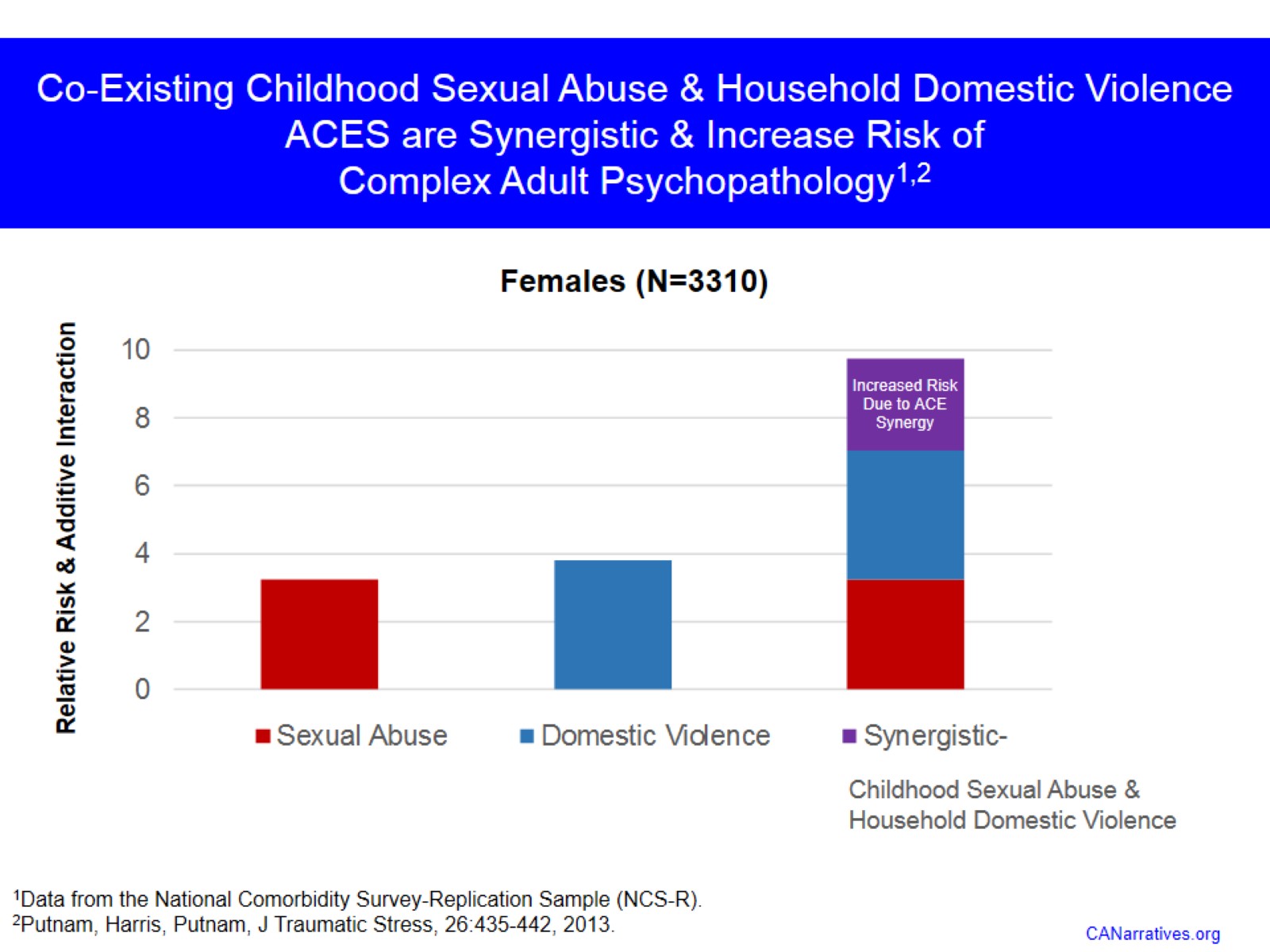 Co-Existing Childhood Sexual Abuse & Household Domestic Violence ACES are Synergistic & Increase Risk of Complex Adult Psychopathology1,2
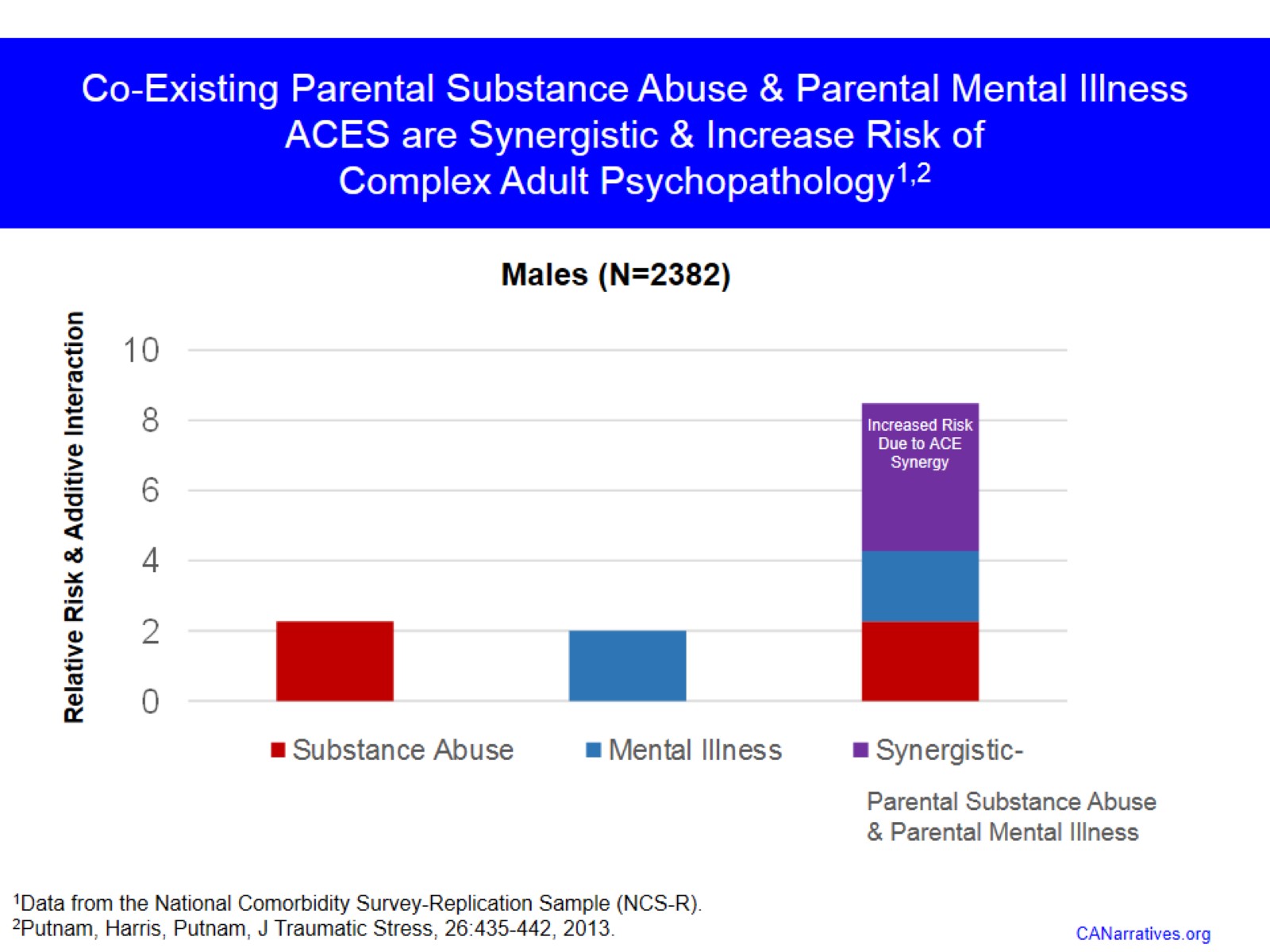 Co-Existing Parental Substance Abuse & Parental Mental Illness ACES are Synergistic & Increase Risk of Complex Adult Psychopathology1,2
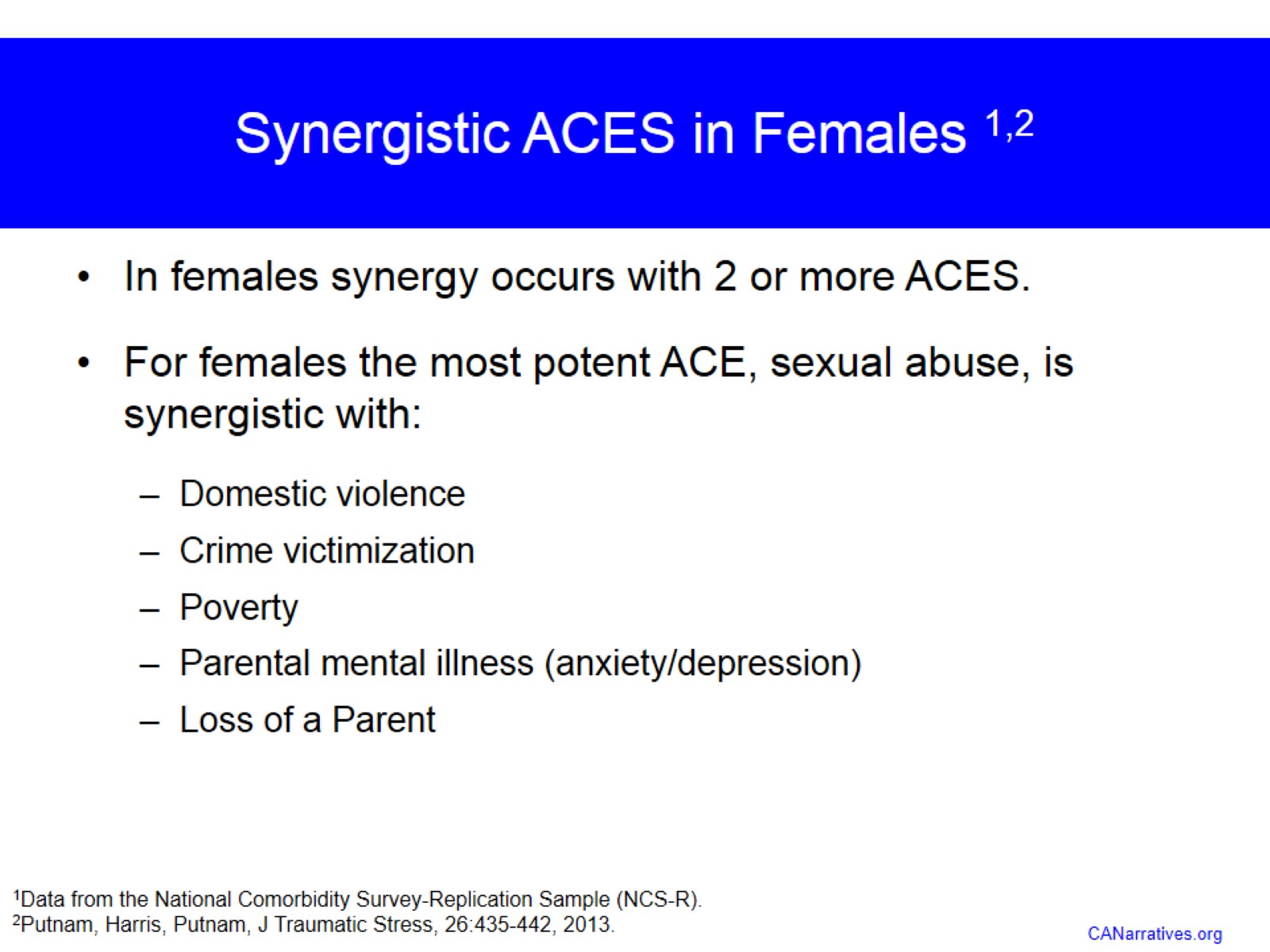 Synergistic ACES in Females 1,2
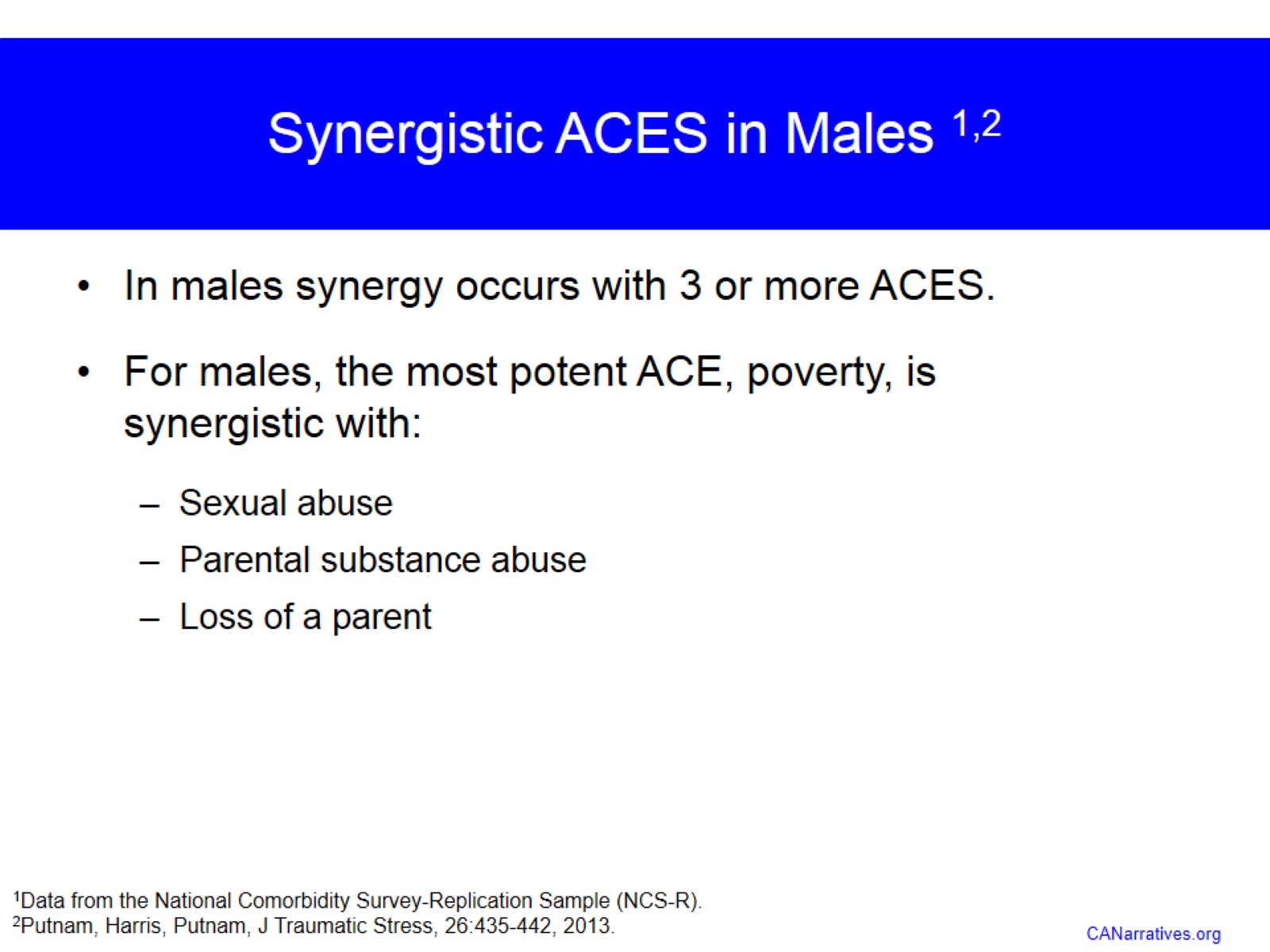 Synergistic ACES in Males 1,2
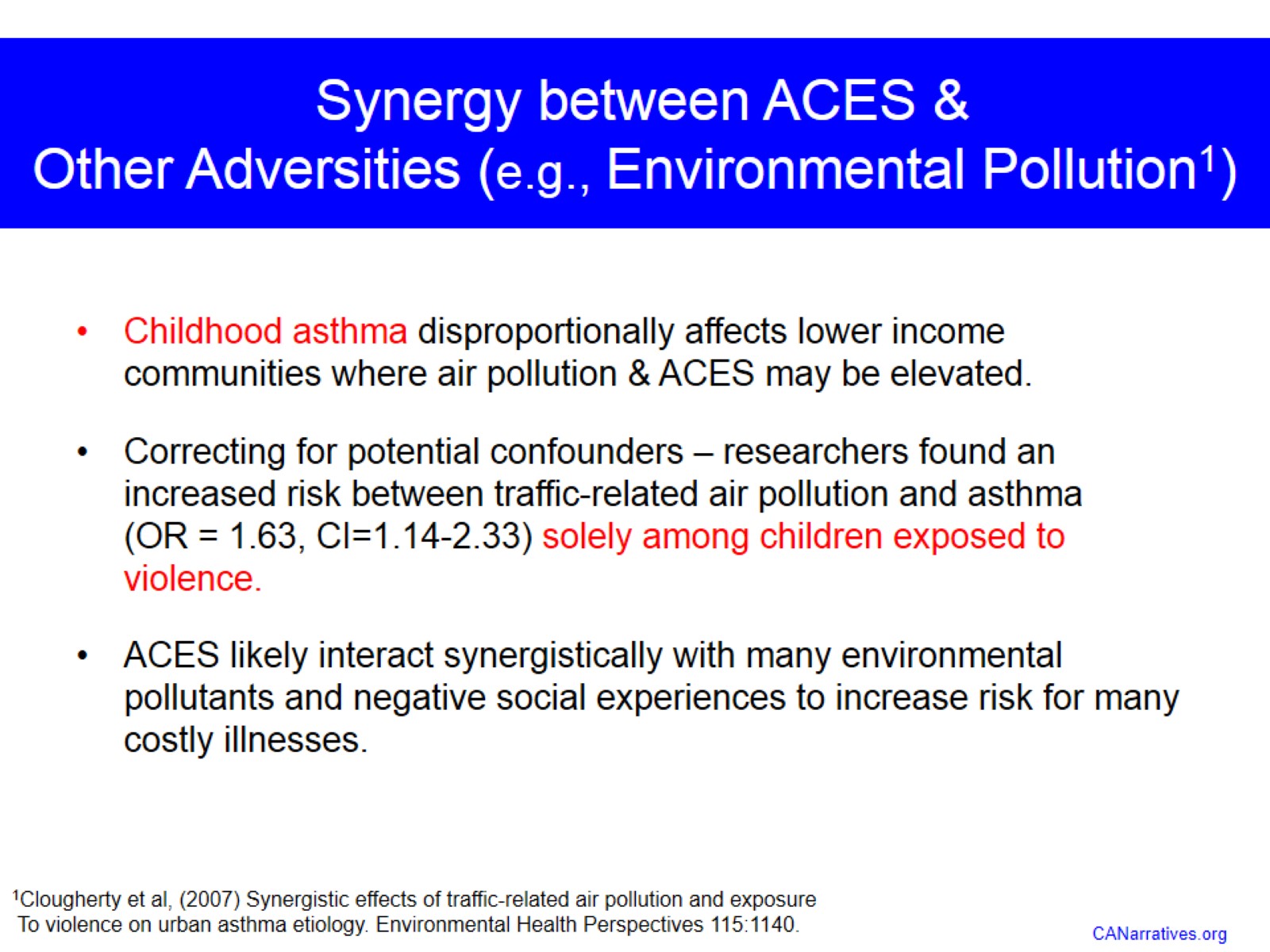 Synergy between ACES & Other Adversities (e.g., Environmental Pollution1)
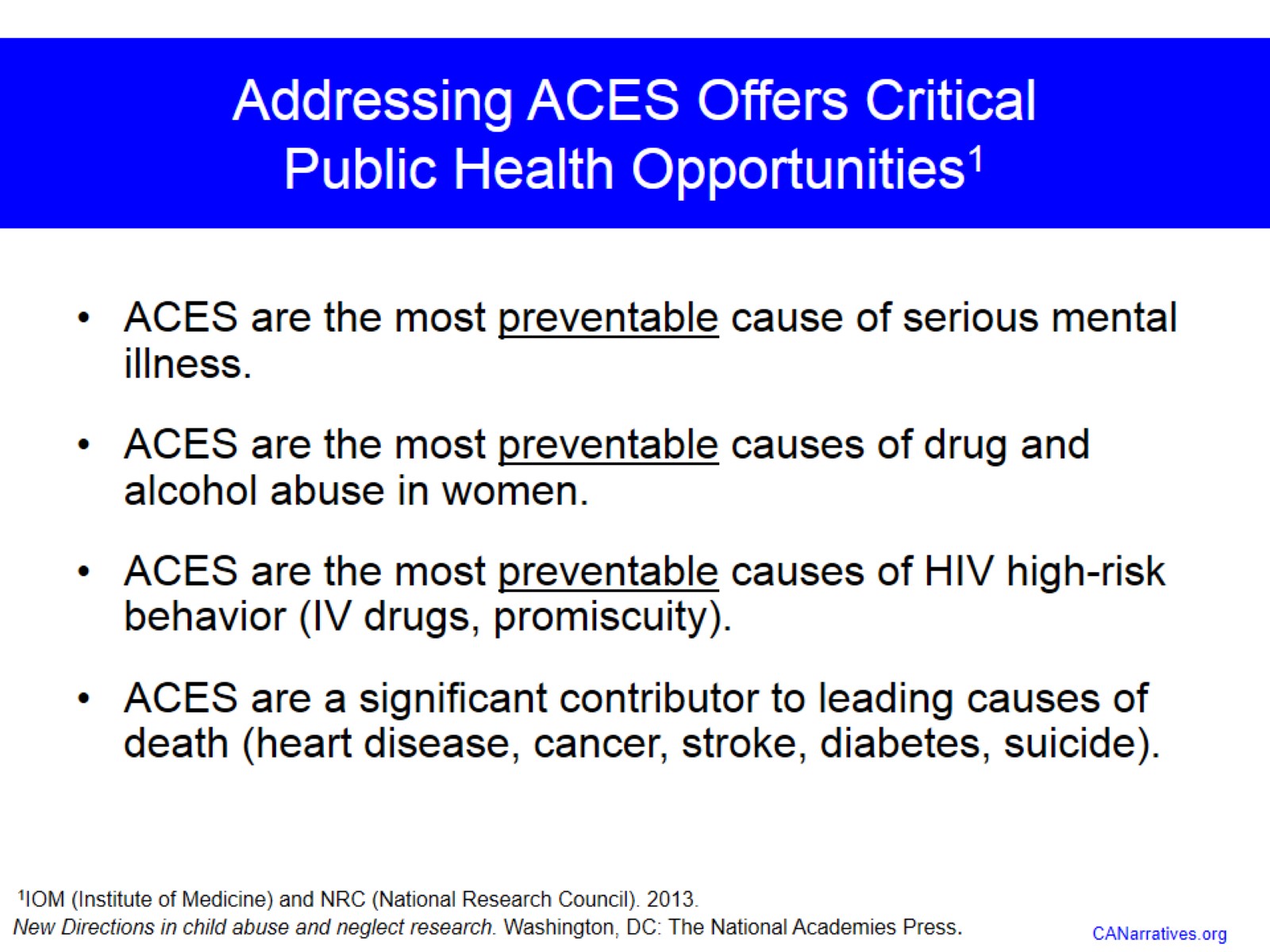 Addressing ACES Offers Critical Public Health Opportunities1
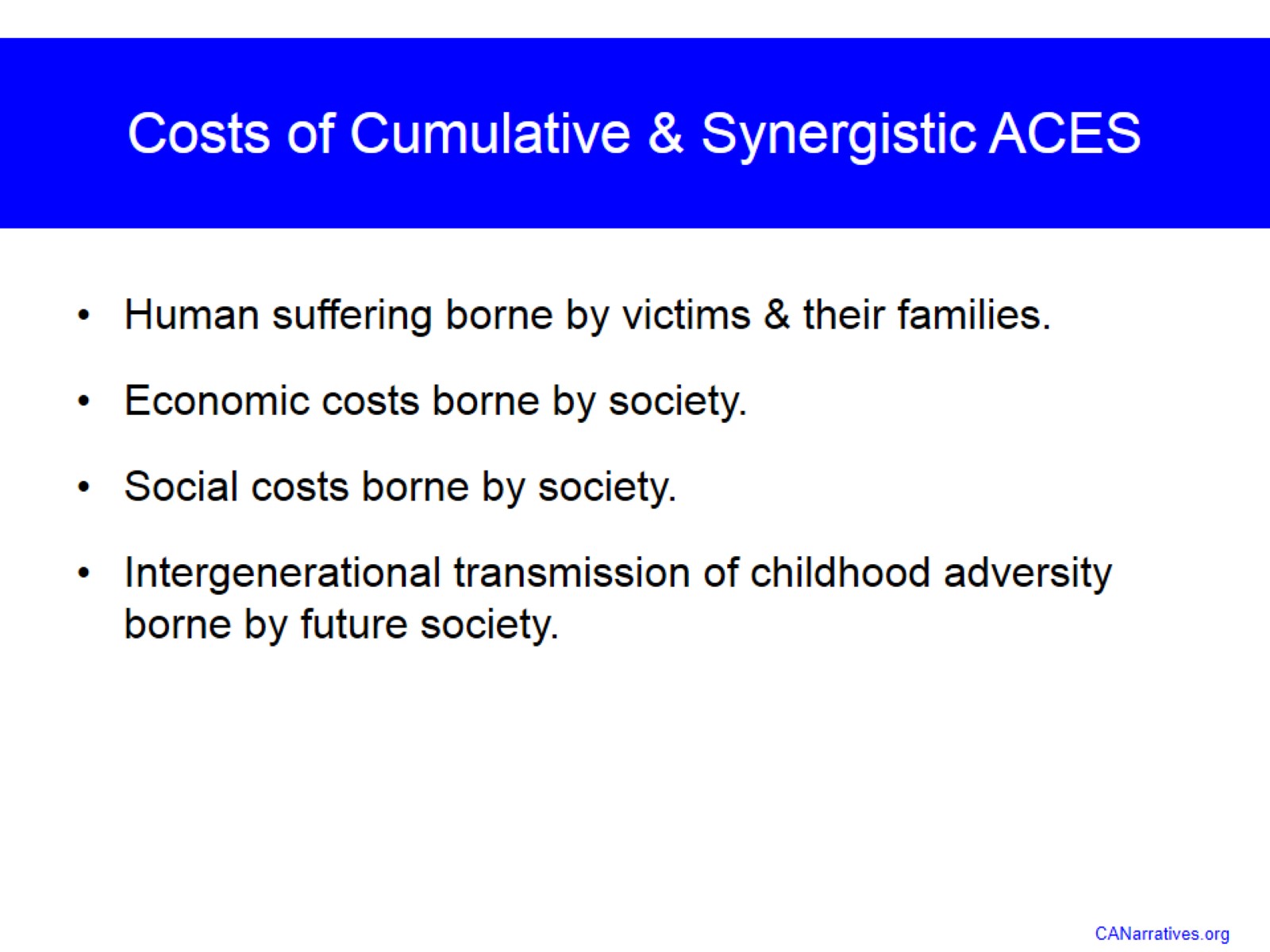 Costs of Cumulative & Synergistic ACES
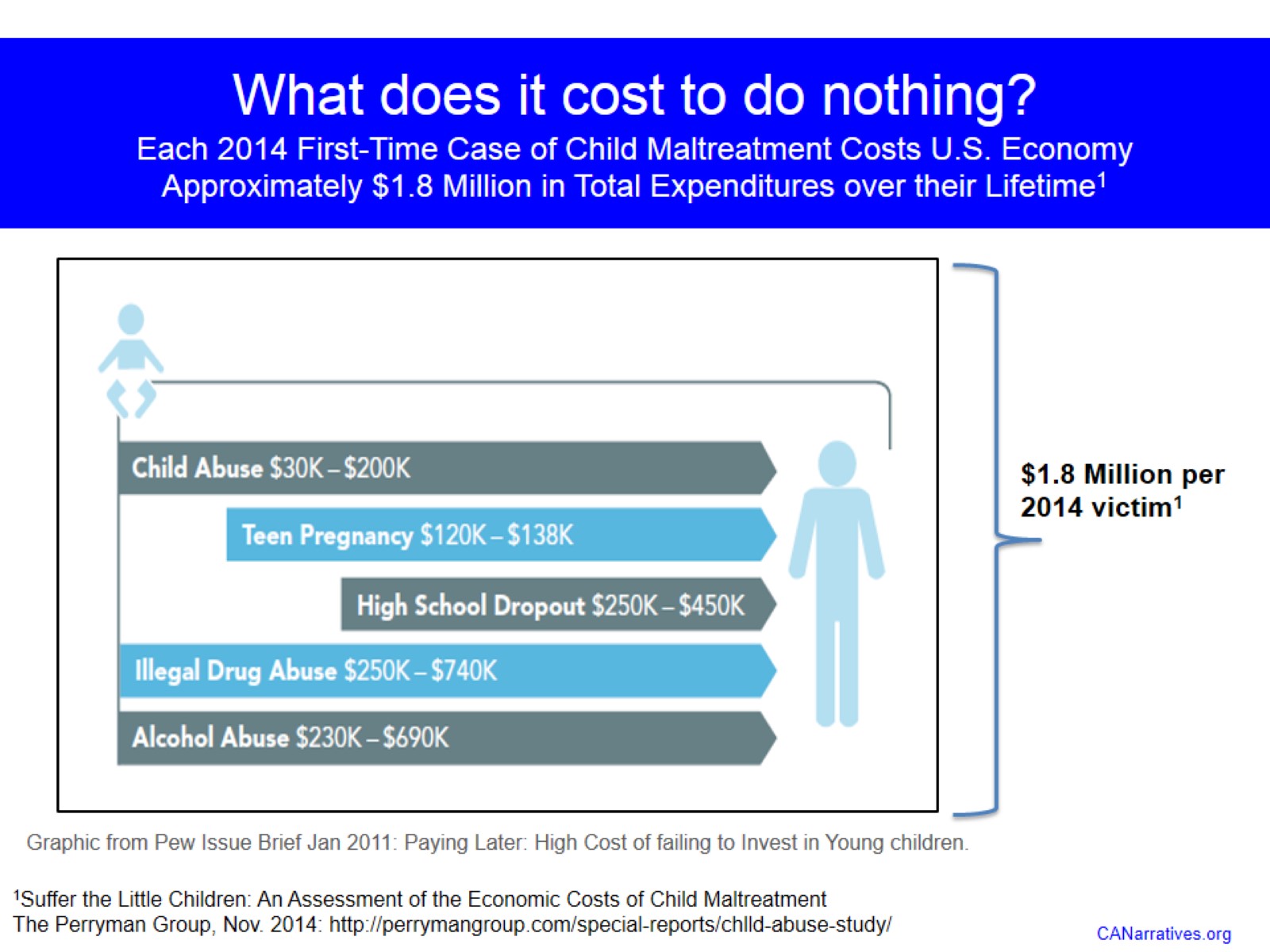 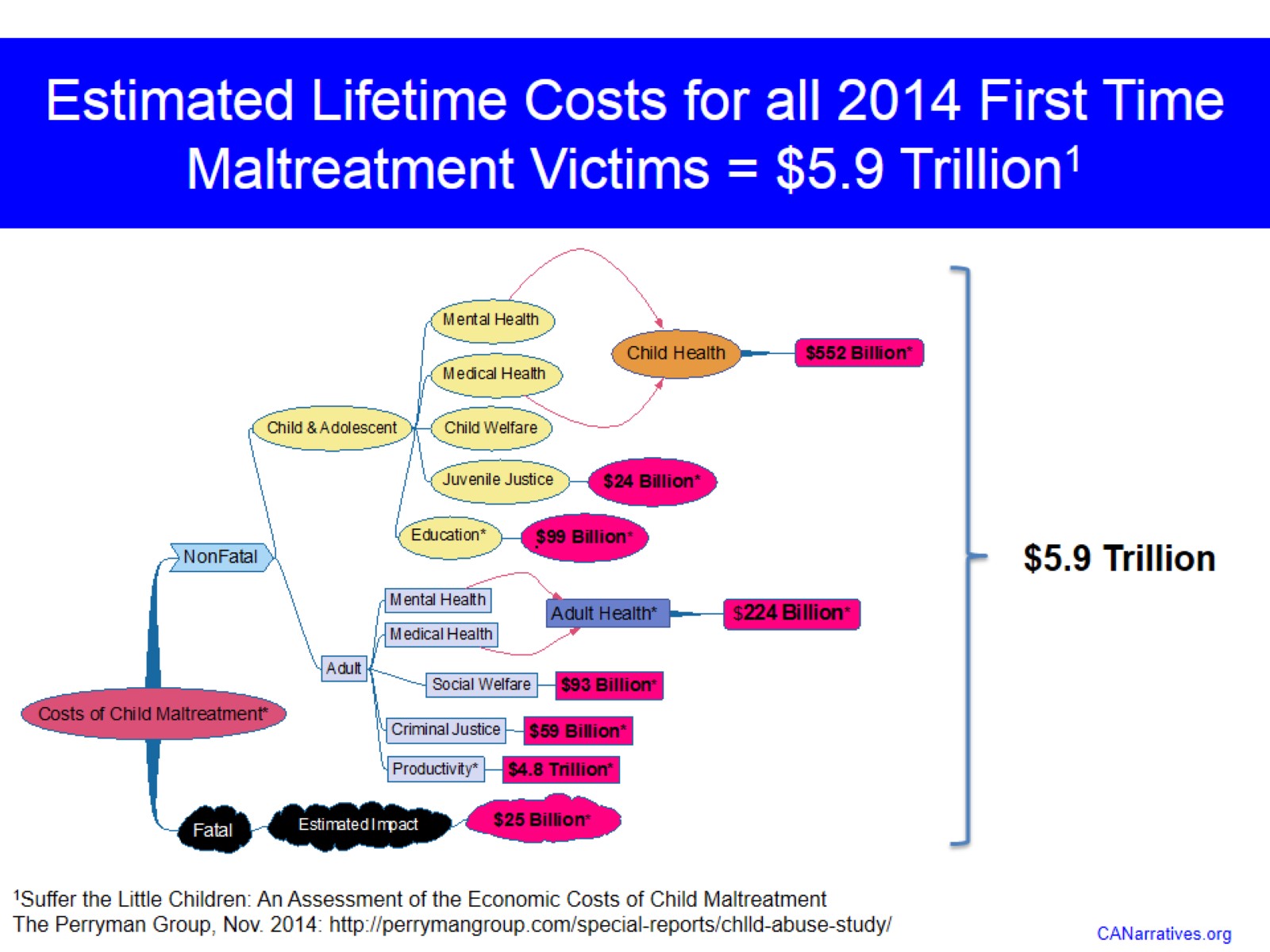 Estimated Lifetime Costs for all 2014 First Time Maltreatment Victims = $5.9 Trillion1
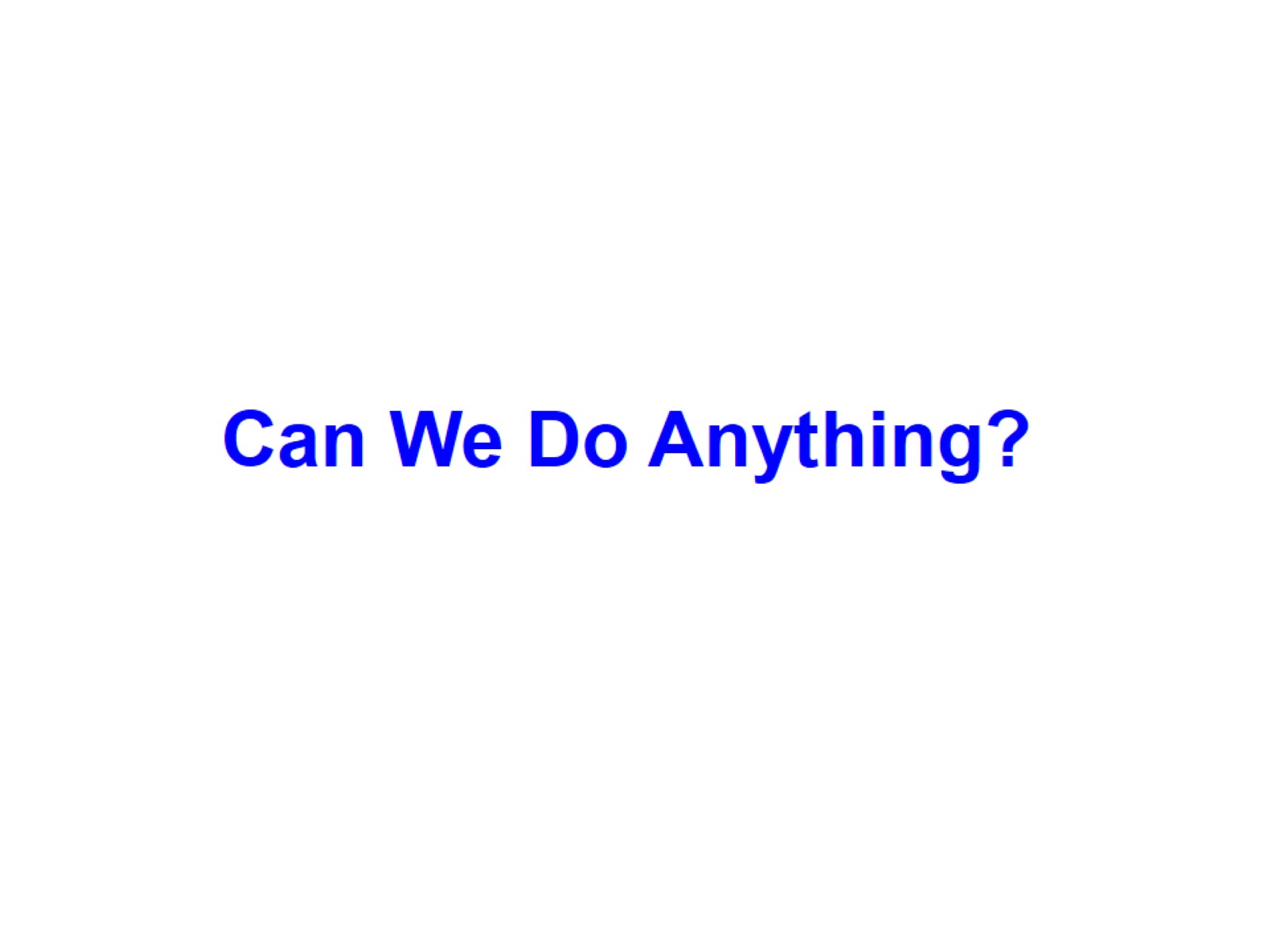 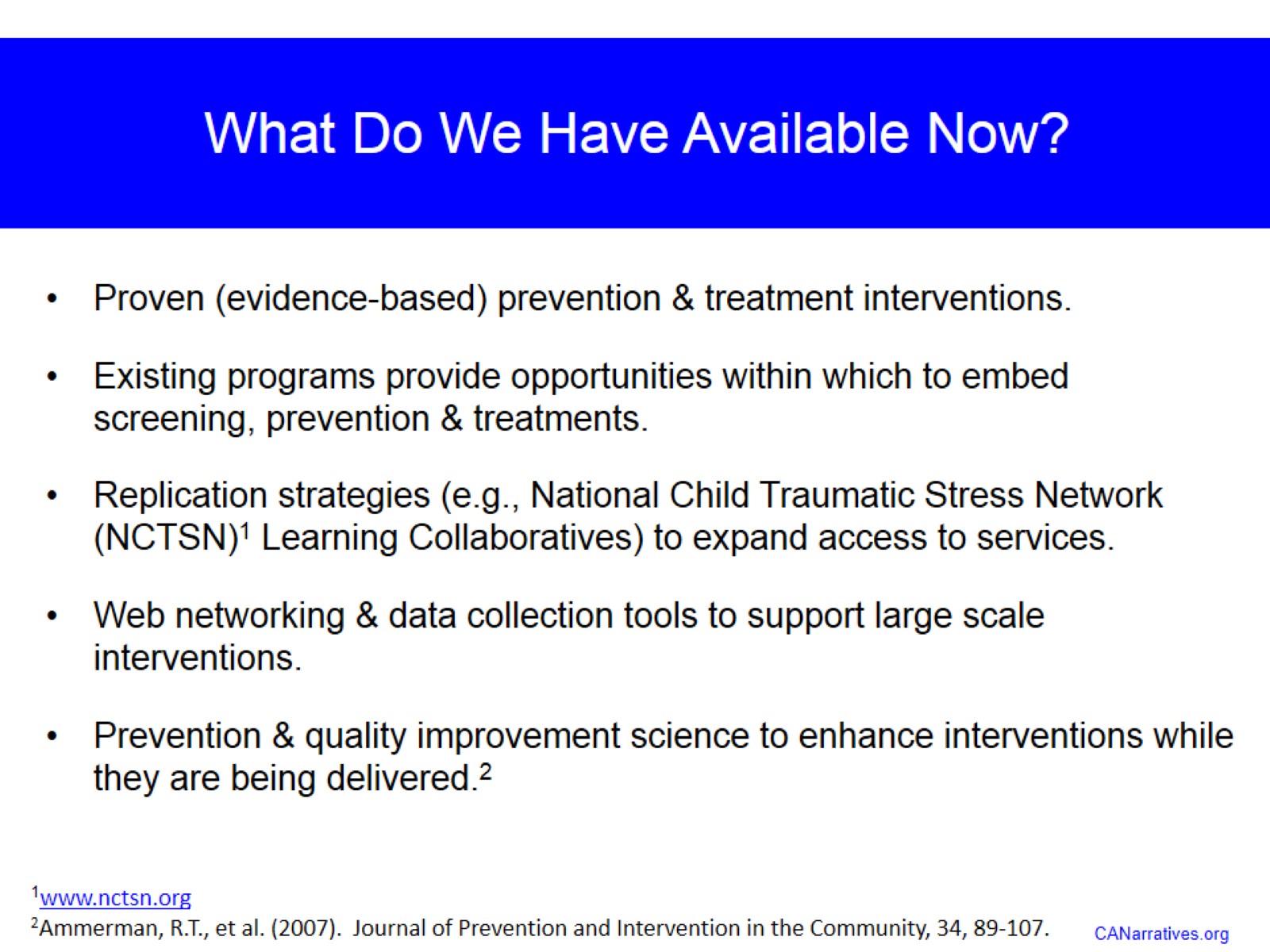 What Do We Have Available Now?
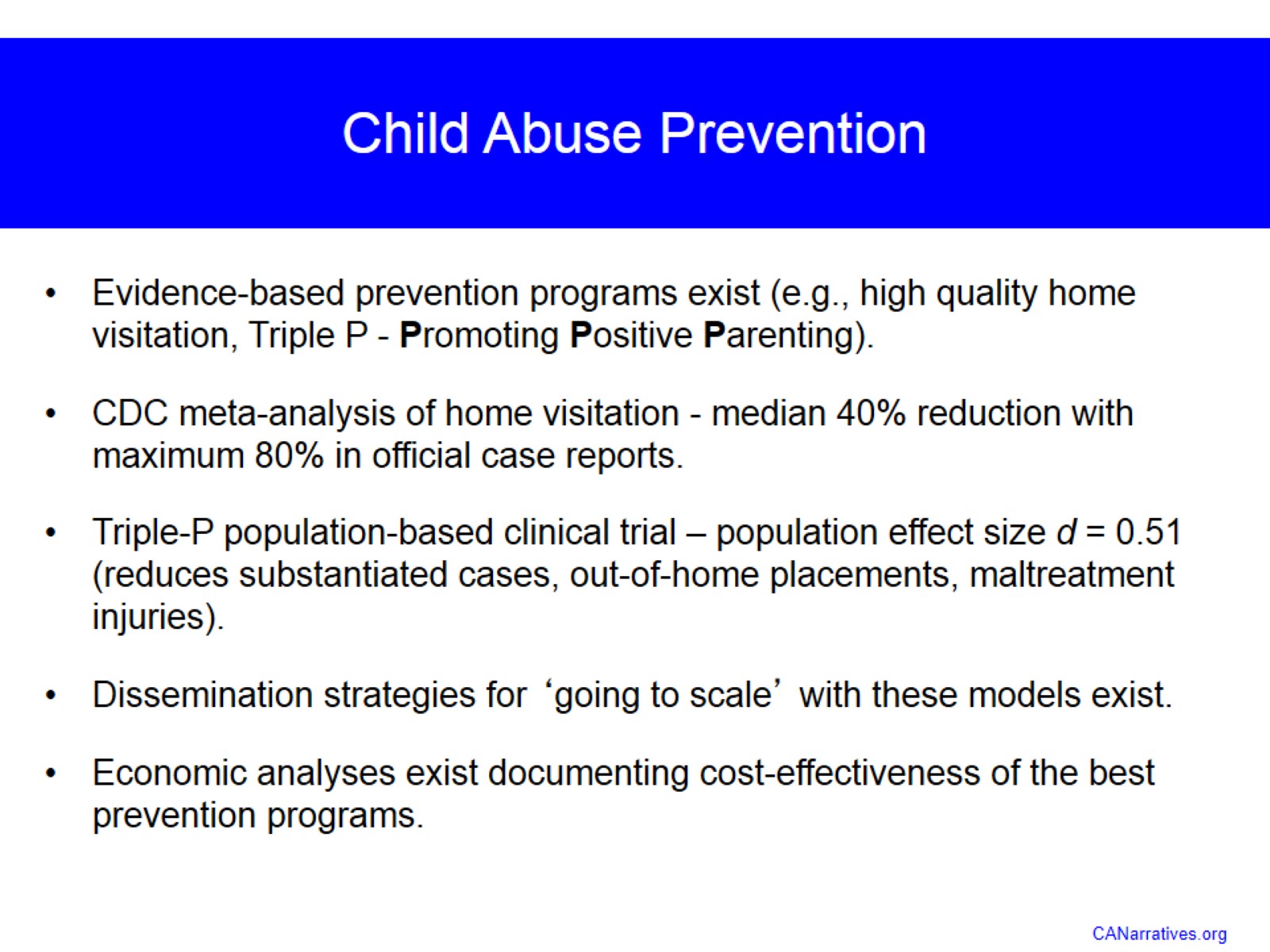 Child Abuse Prevention
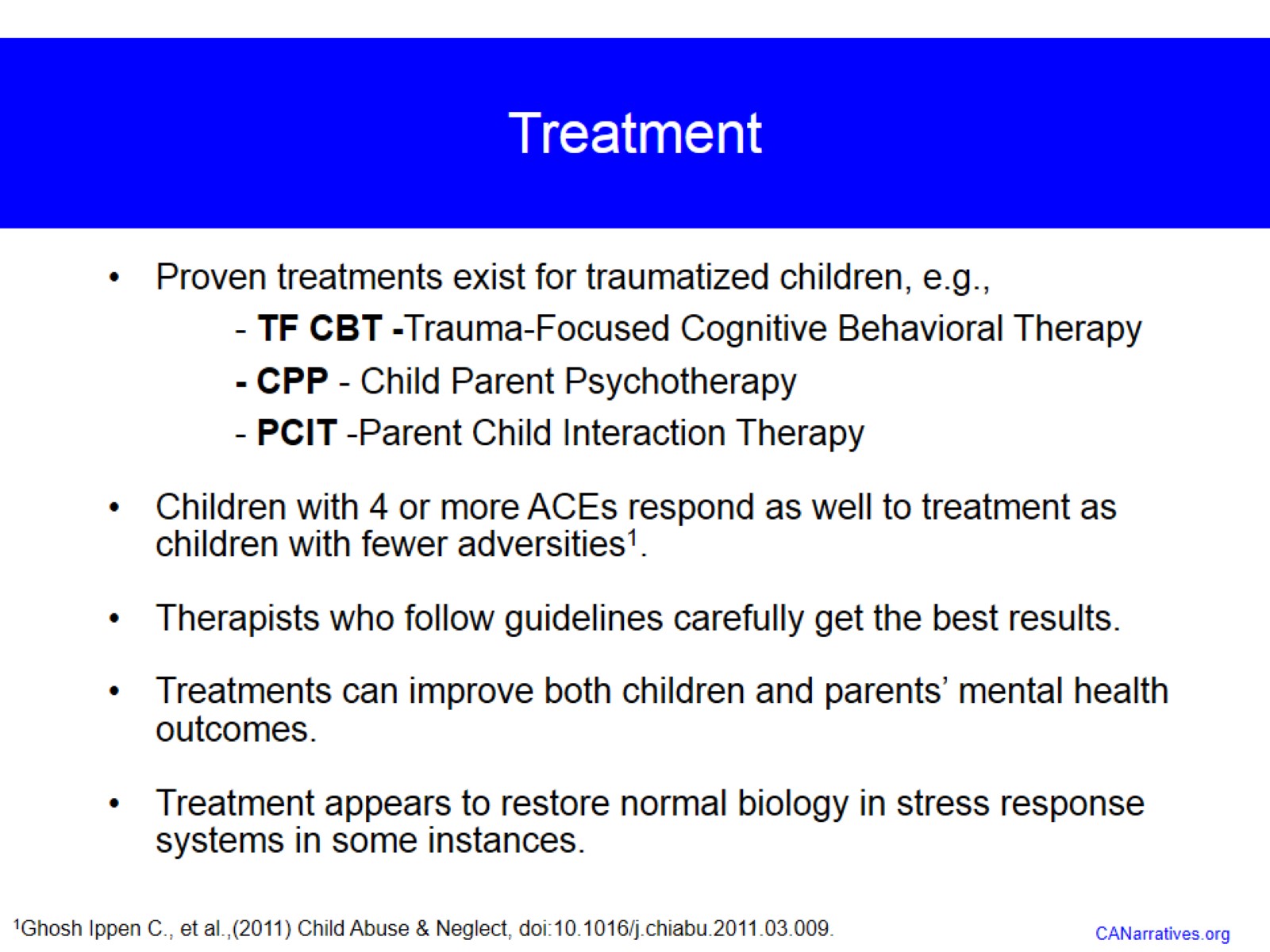 Treatment
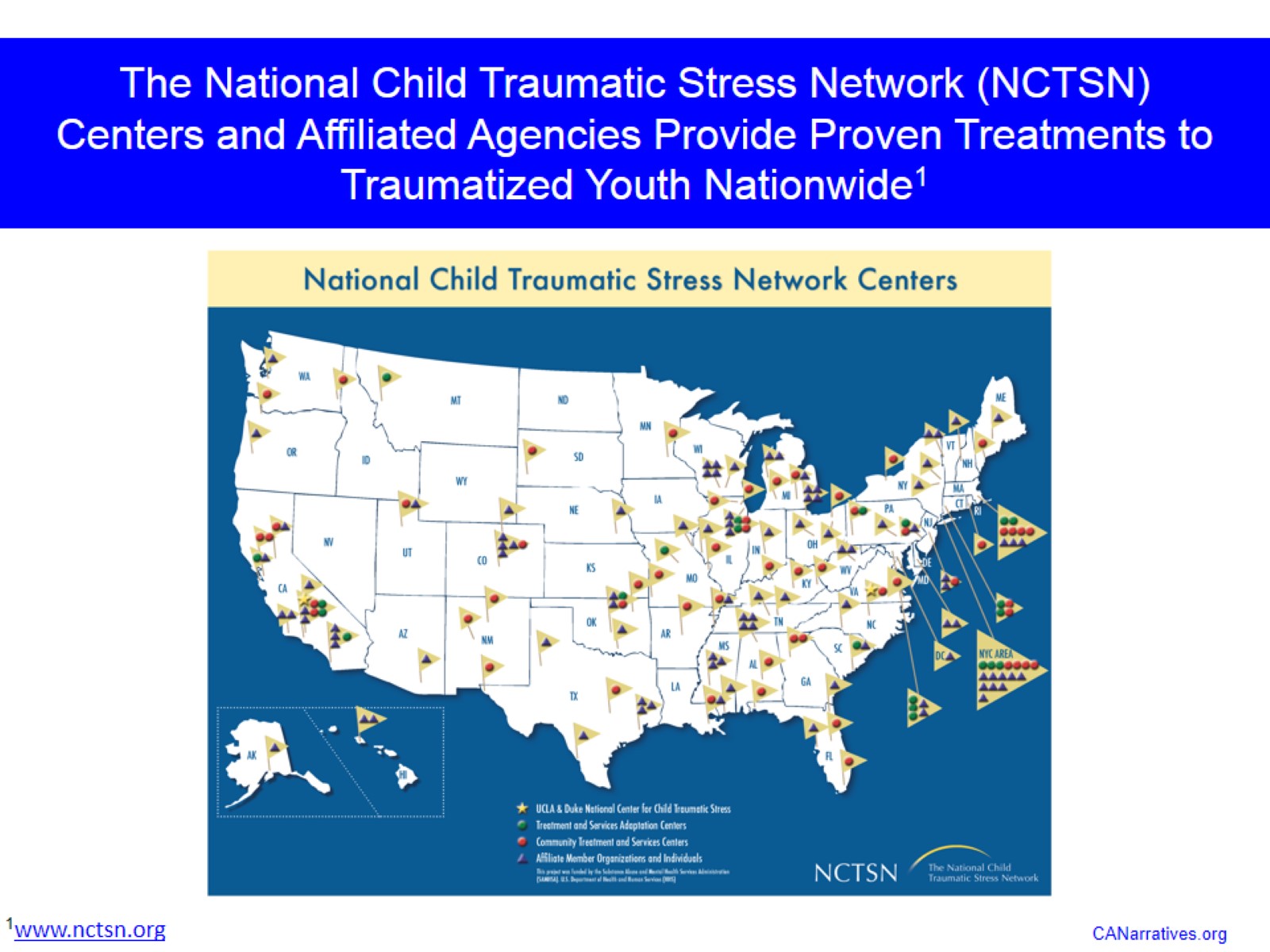 The National Child Traumatic Stress Network (NCTSN)Centers and Affiliated Agencies Provide Proven Treatments to Traumatized Youth Nationwide1
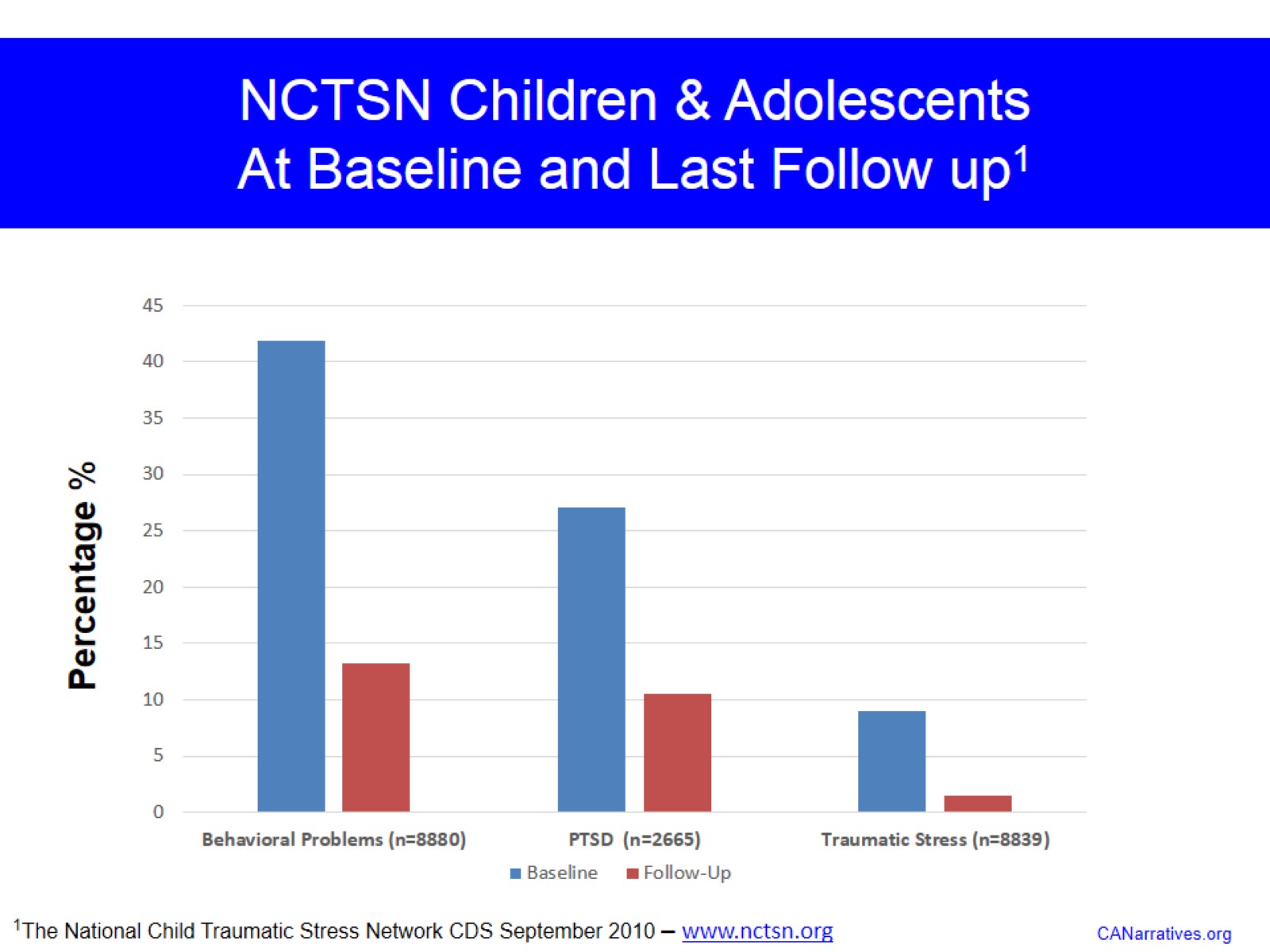 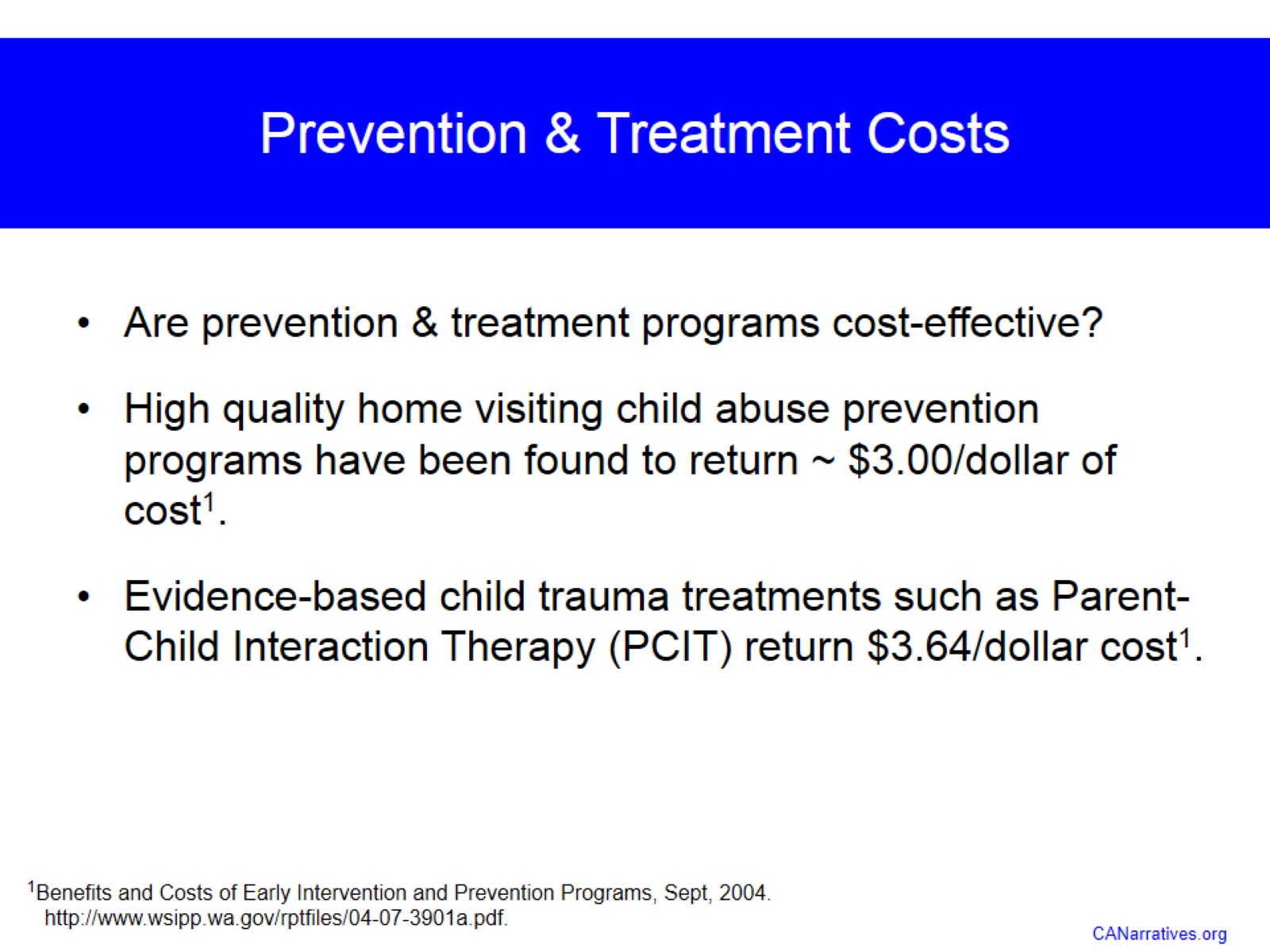 Prevention & Treatment Costs
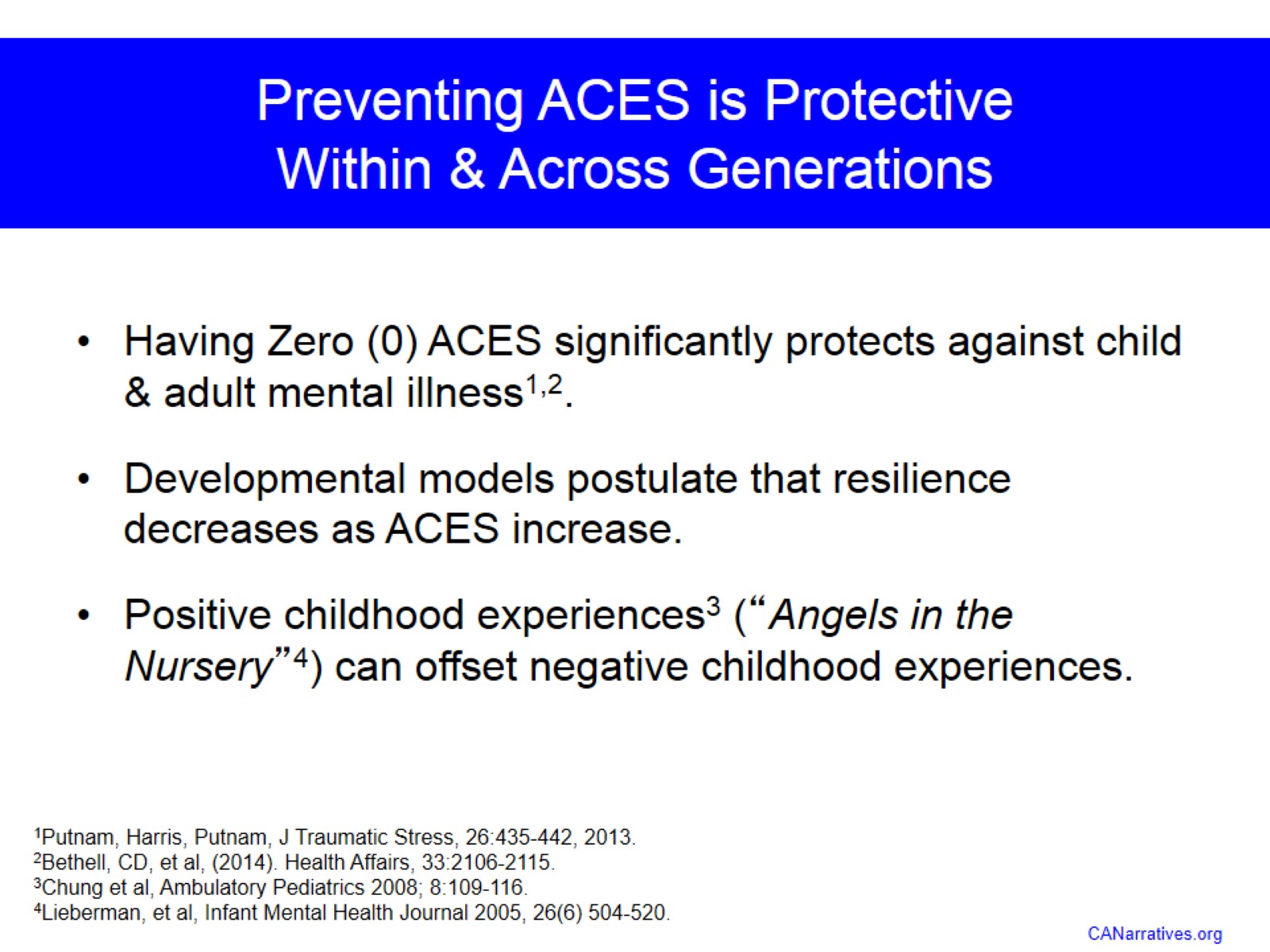 Preventing ACES is Protective Within & Across Generations
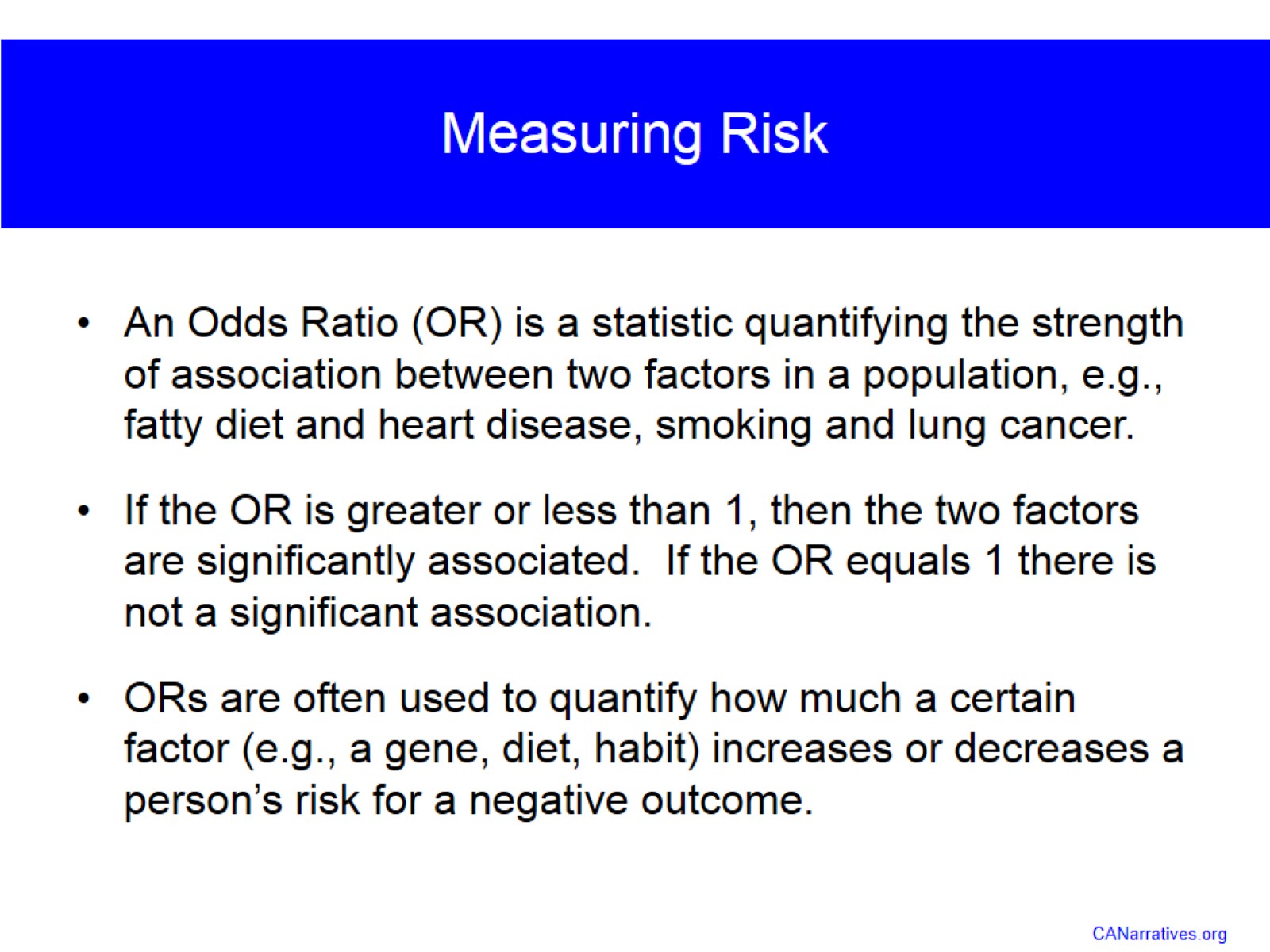 Measuring Risk
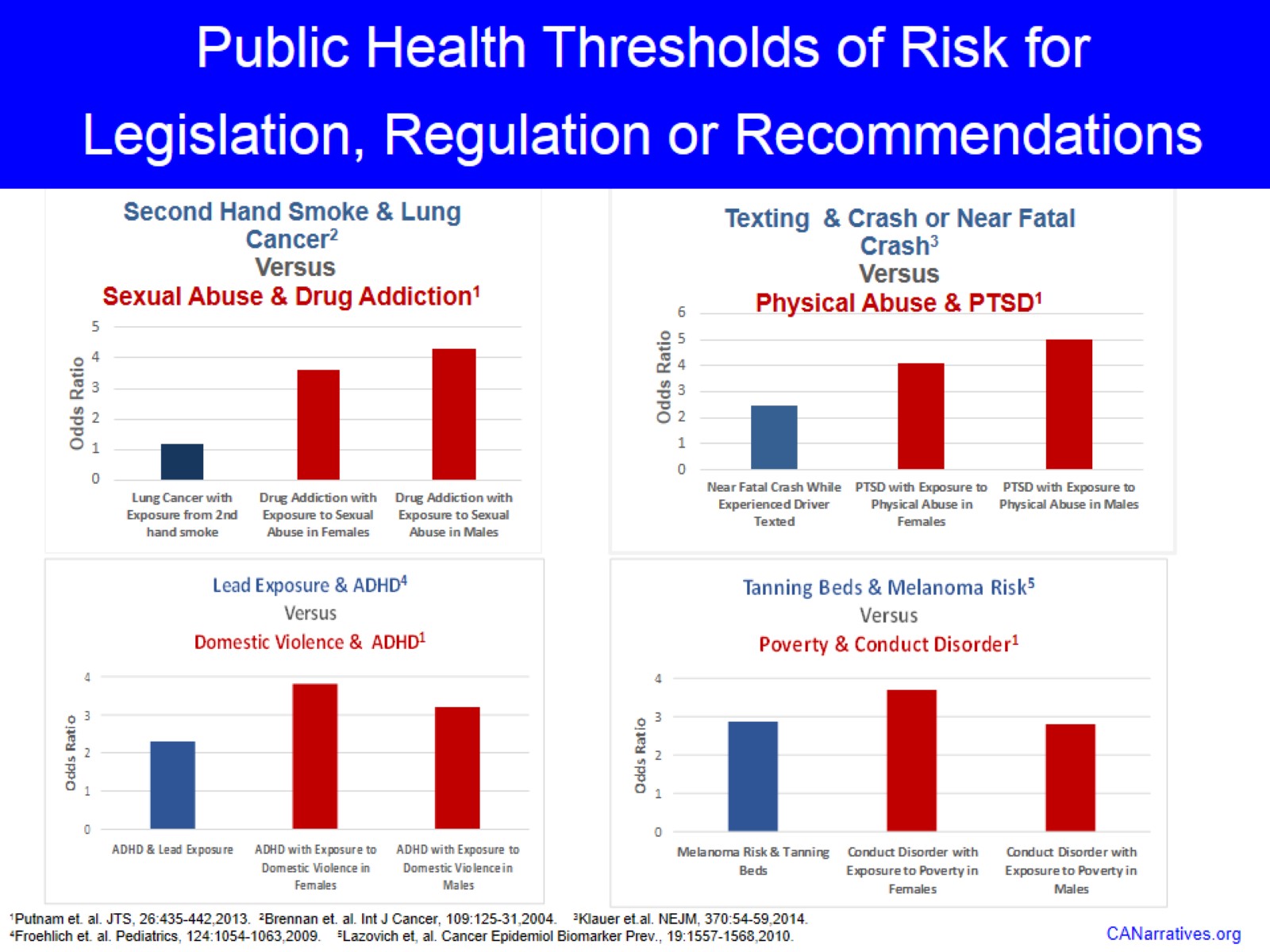 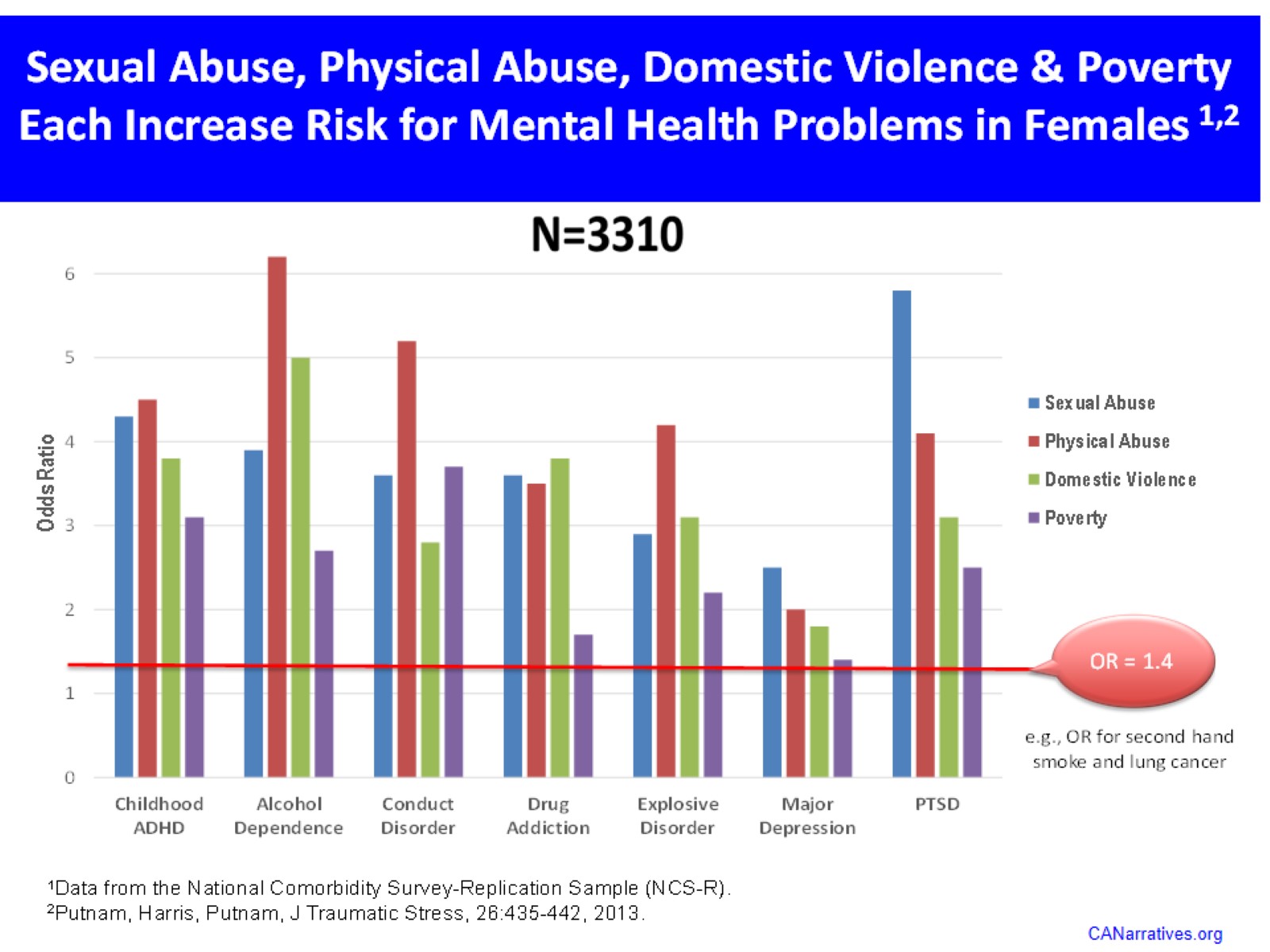 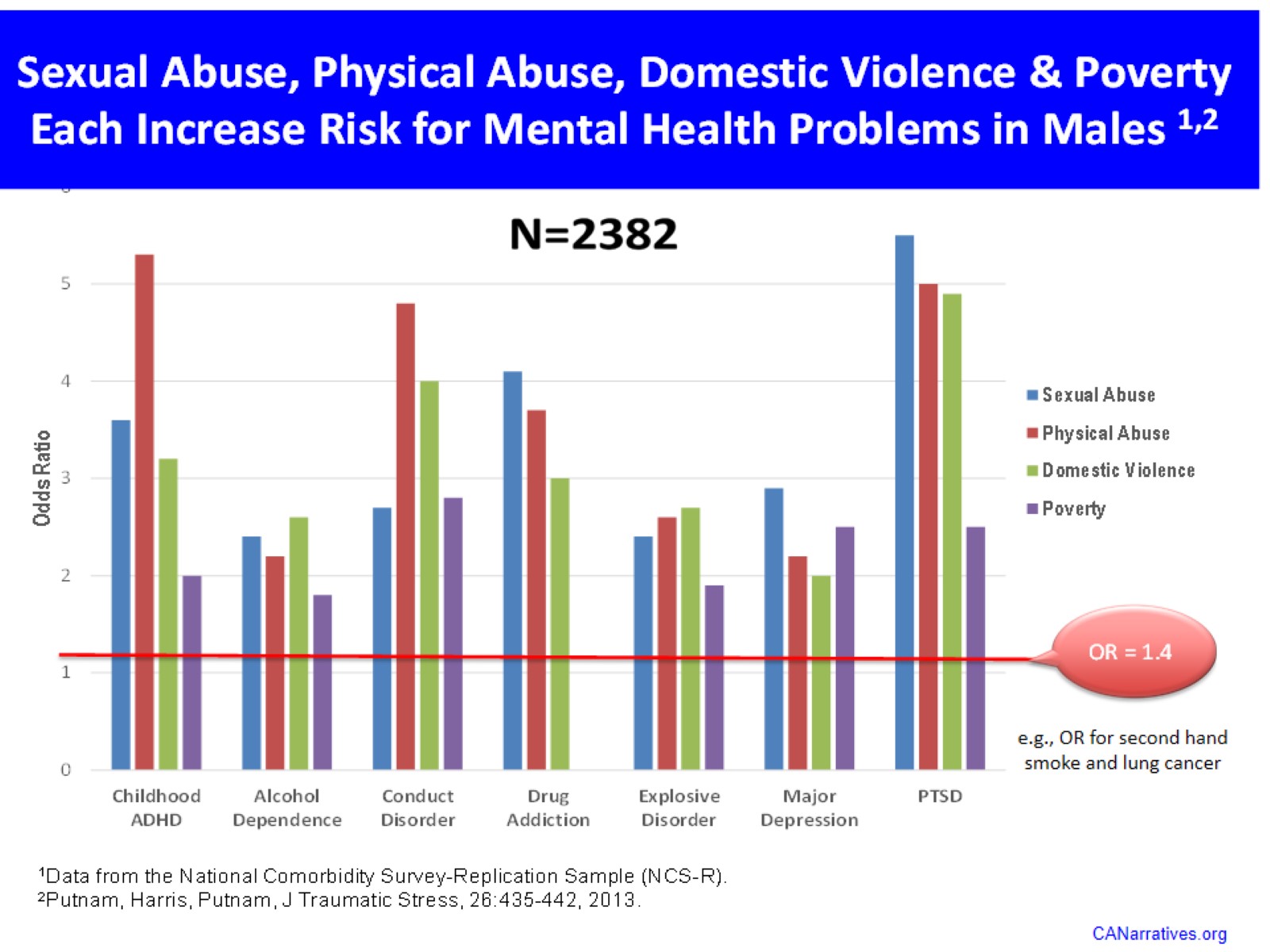 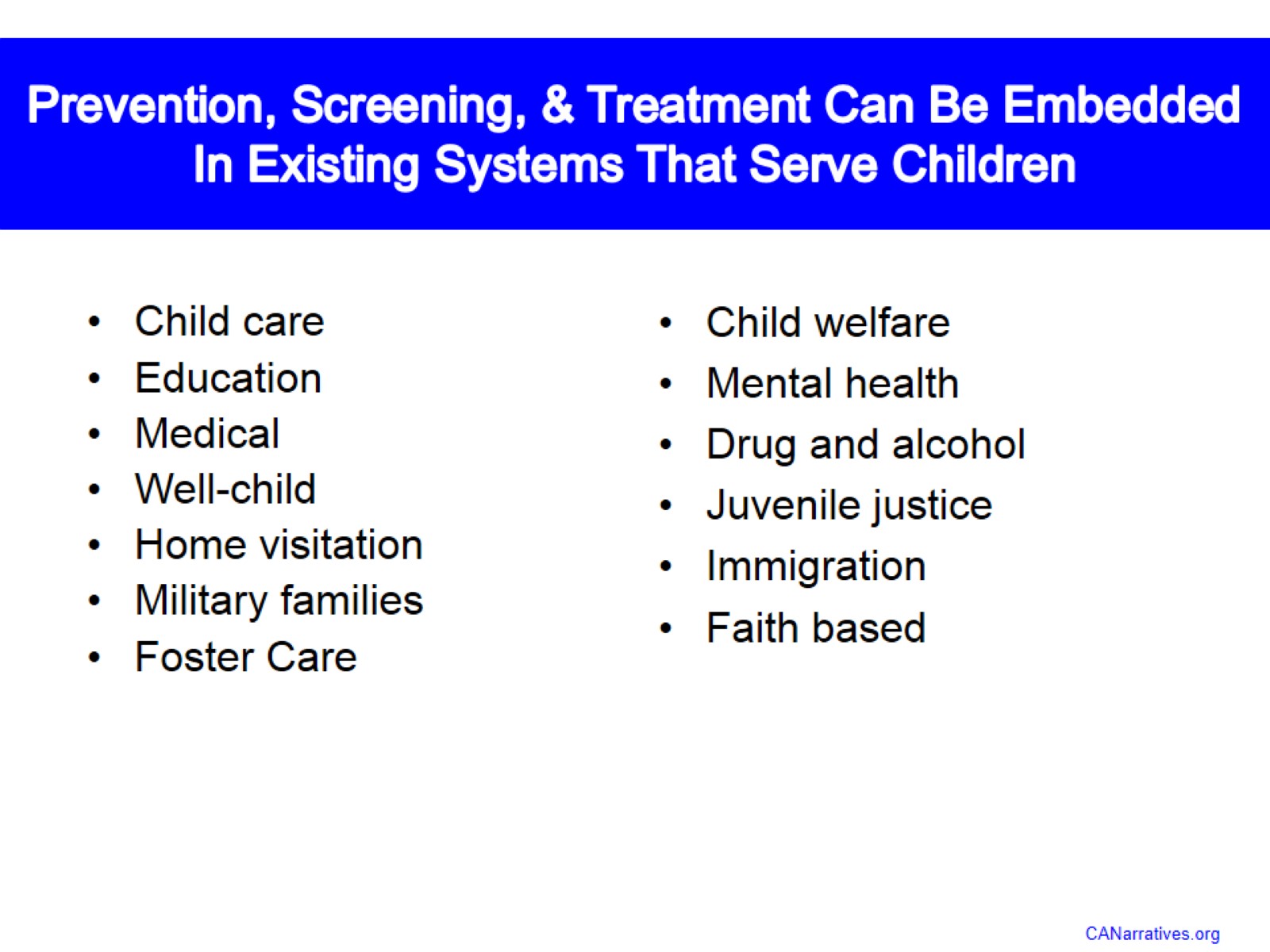 Prevention, Screening, & Treatment Can Be Embedded In Existing Systems That Serve Children
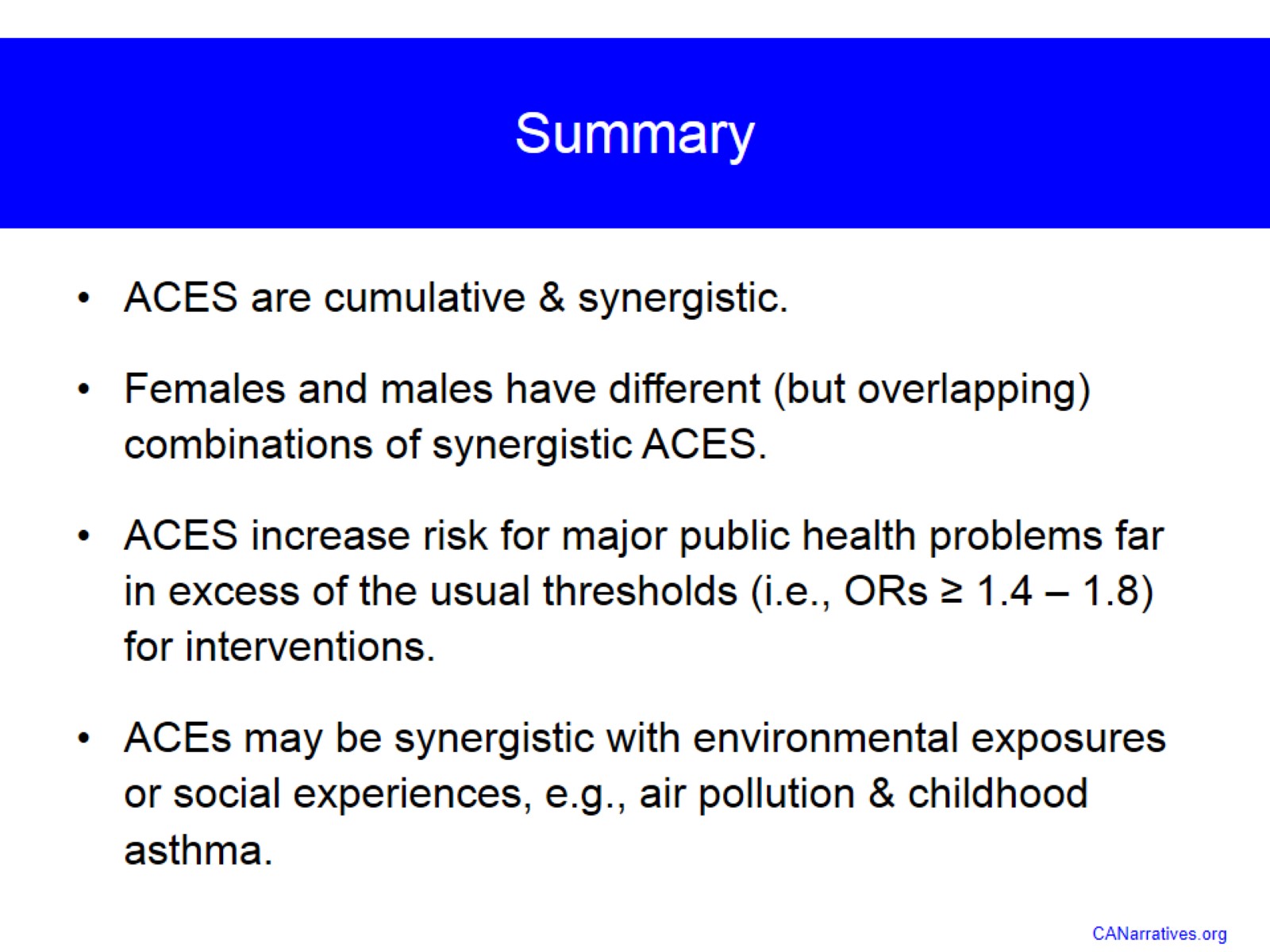 Summary
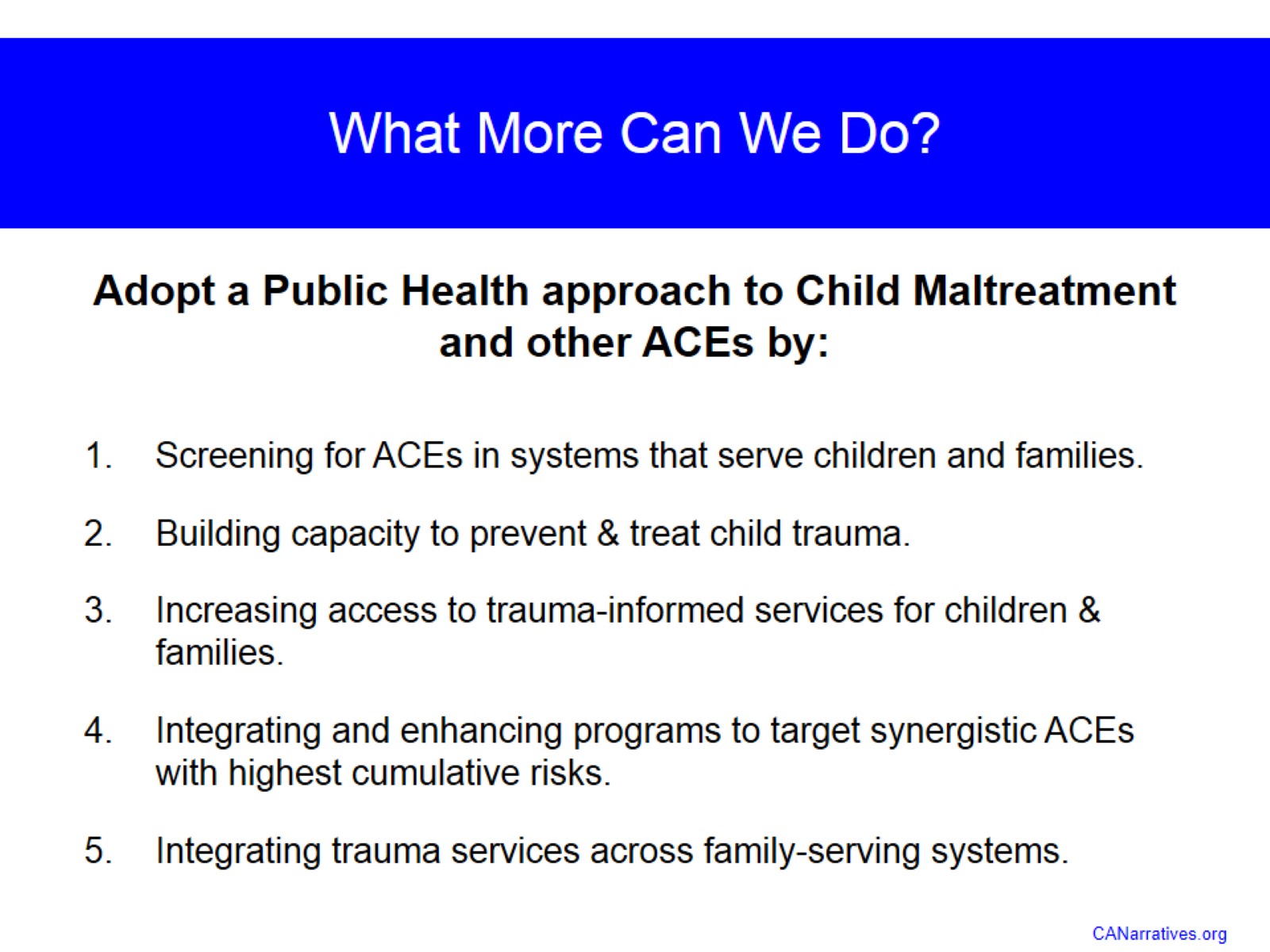 What More Can We Do?
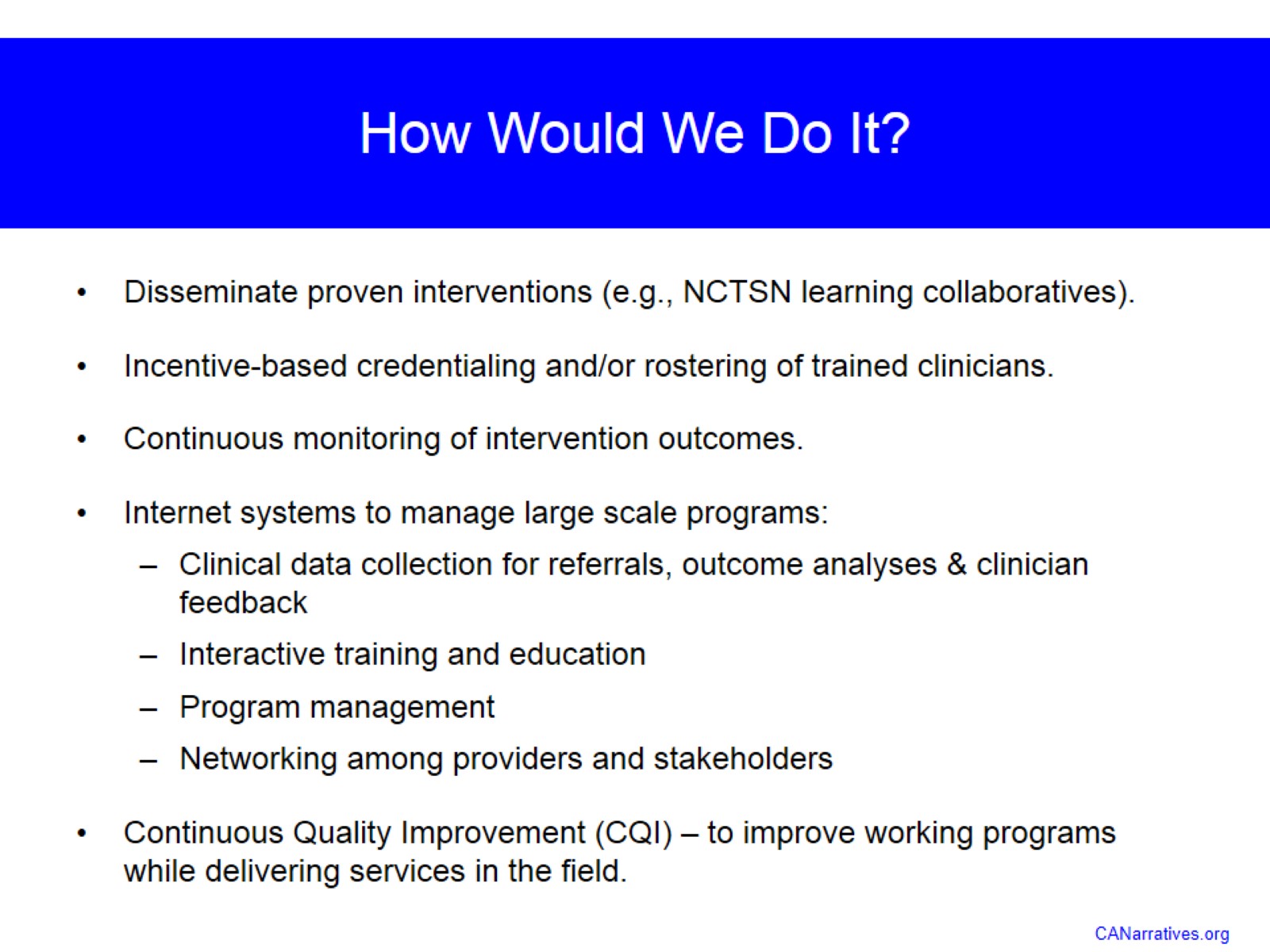 How Would We Do It?
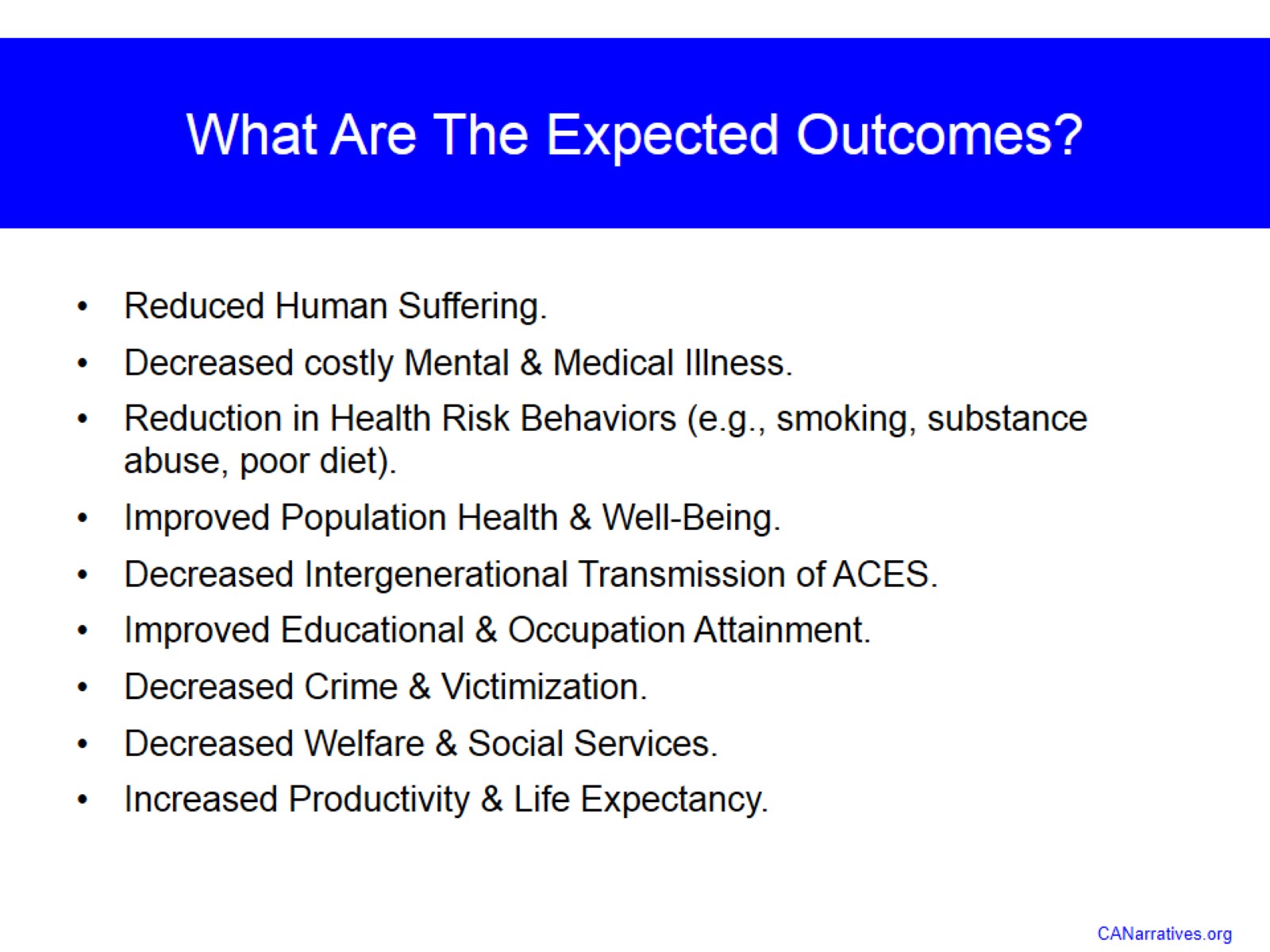 What Are The Expected Outcomes?
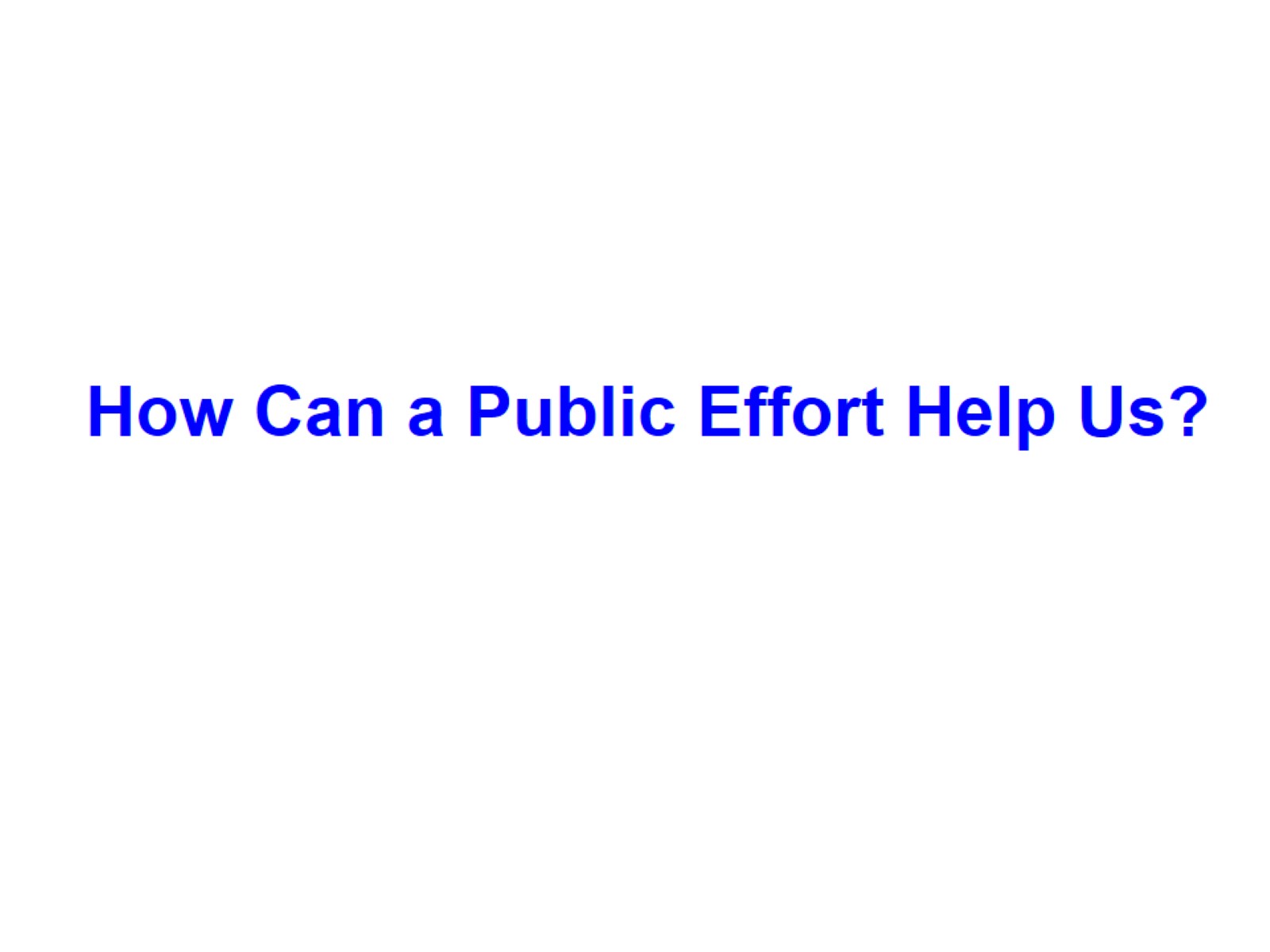 How Can a Public Effort Help Us?
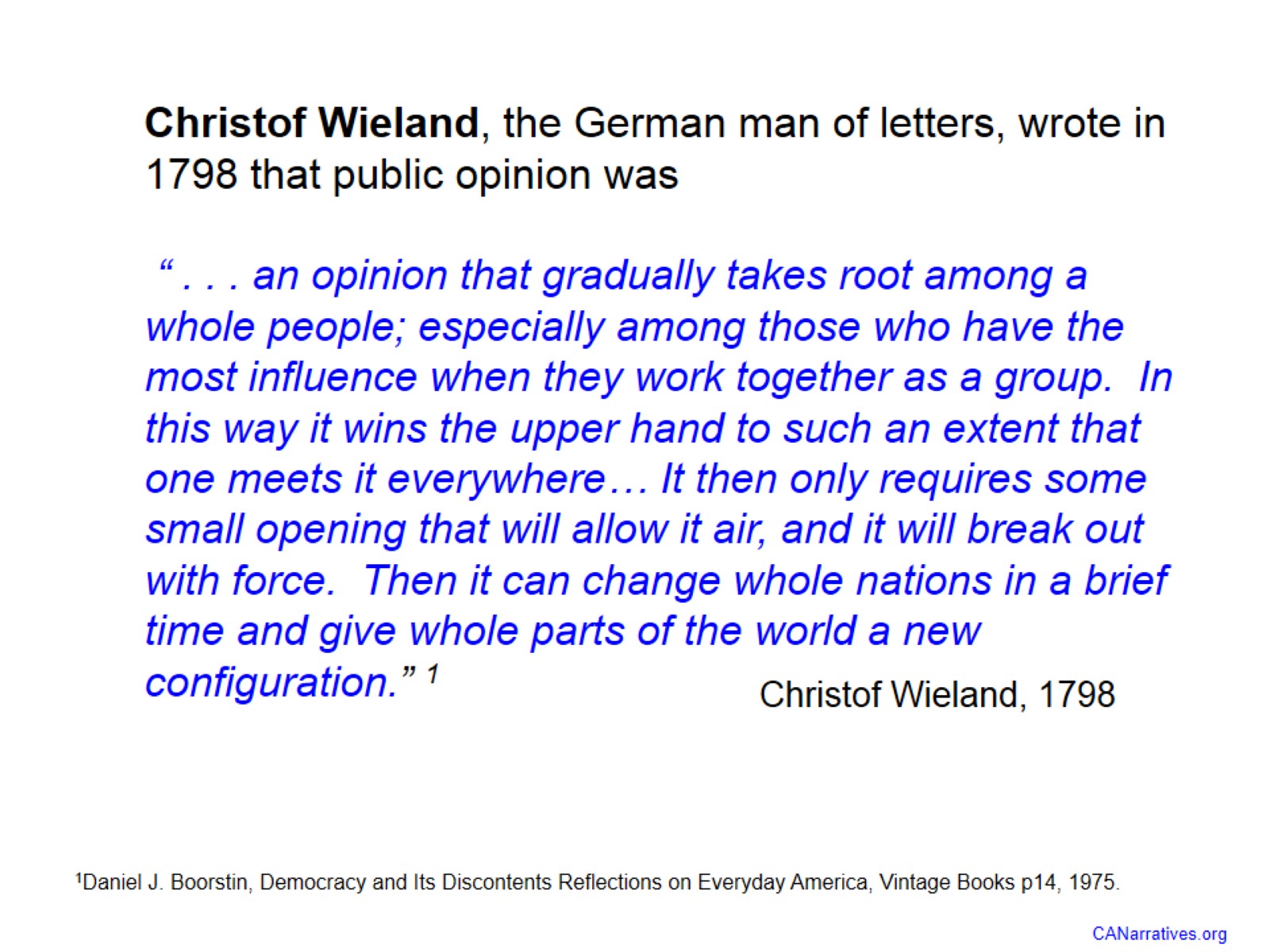 Christof Wieland, the German man of letters, wrote in 1798 that public opinion was “ . . . an opinion that gradually takes root among a whole people; especially among those who have the most influence when they work together as a group.  In this way it wins the upper hand to such an extent that one meets it everywhere… It then only requires some small opening that will allow it air, and it will break out with force.  Then it can change whole nations in a brief time and give whole parts of the world a new configuration.” 1
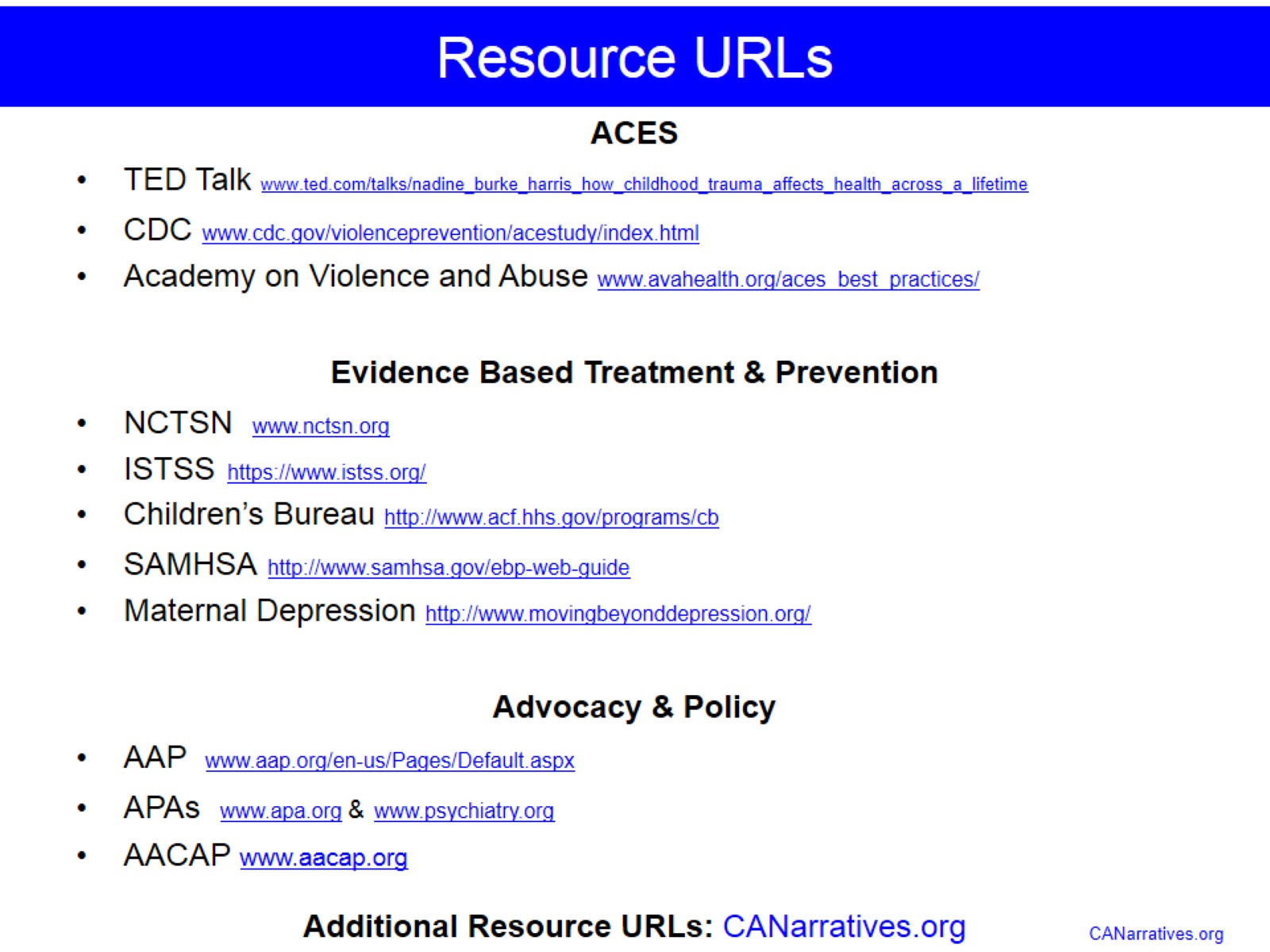